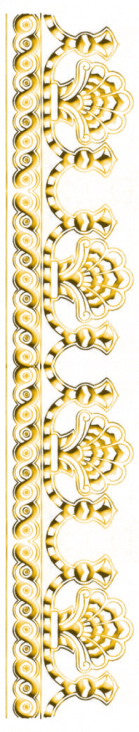 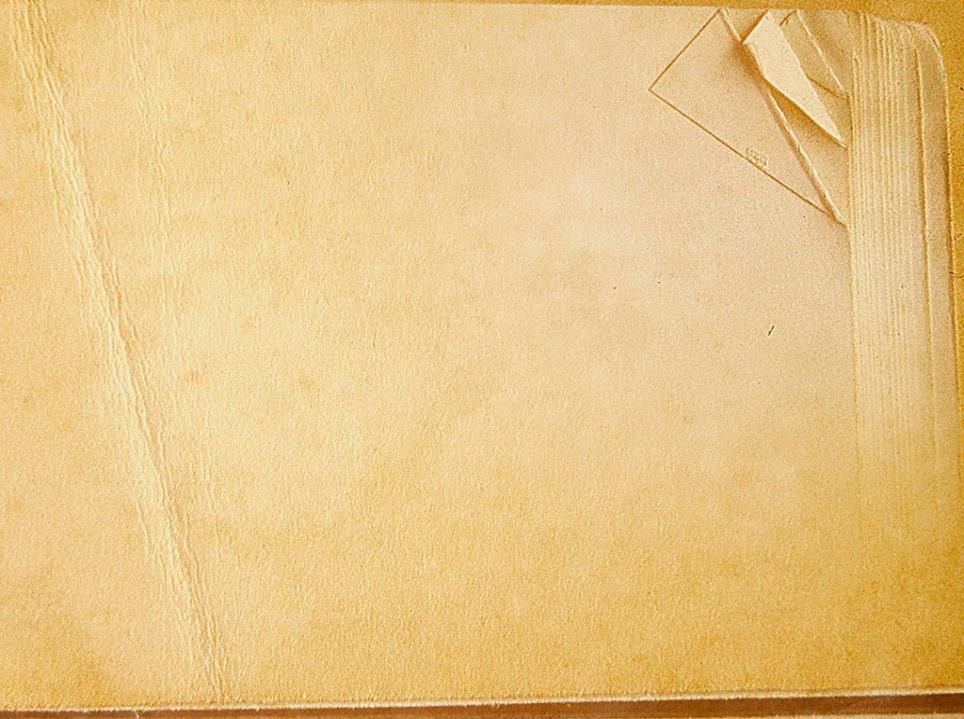 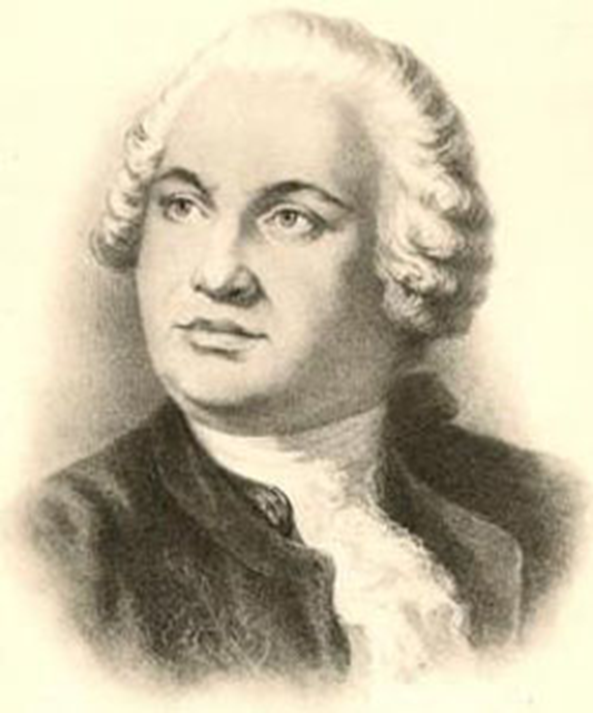 Михаил                                                          Васильевич                                                             Ломоносов                                                              (1711-1765)



Подготовила 
учитель начальных классов 
МБОУ «Зуйская СШ № 1 
им. А. А. Вильямсона»
Гросул Ксения Игоревна
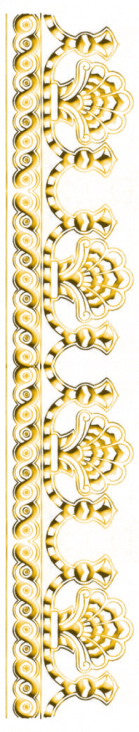 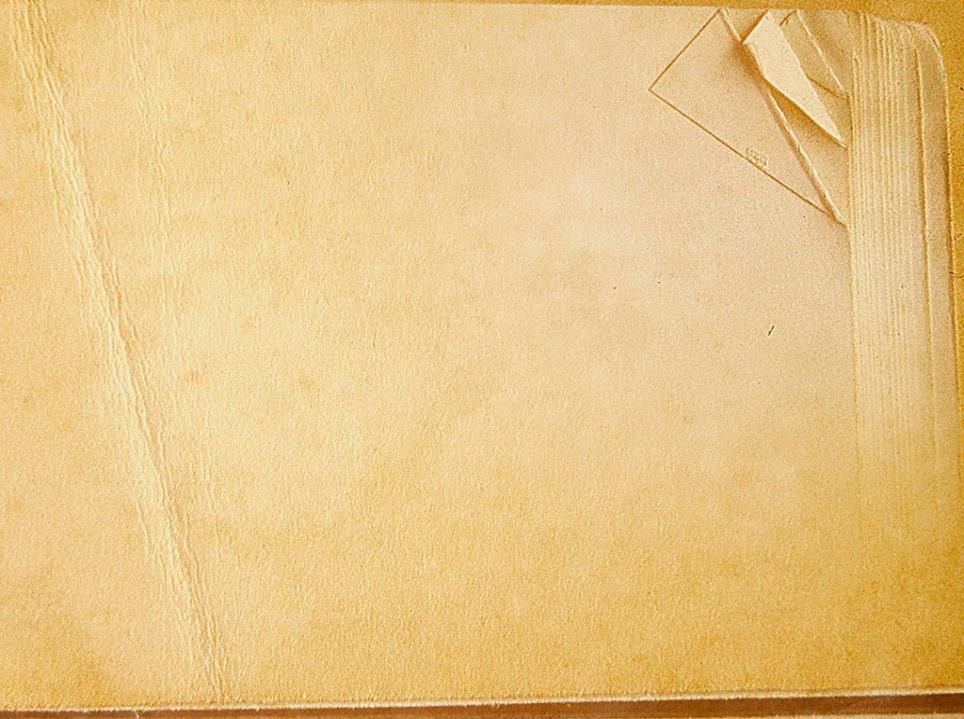 Пётр I дал сильный толчок развитию русского народа. Потребность в образовании стала ощущаться всё сильнее и сильнее. Образованные люди стали выходить не только из высших слоёв общества, но и из низших. Самым лучшим доказательством этого служит появление Ломоносова, который будучи крестьянином, стал величайшим русским  учёным и поэтом.
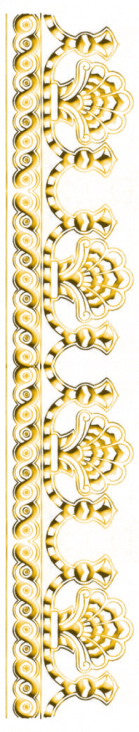 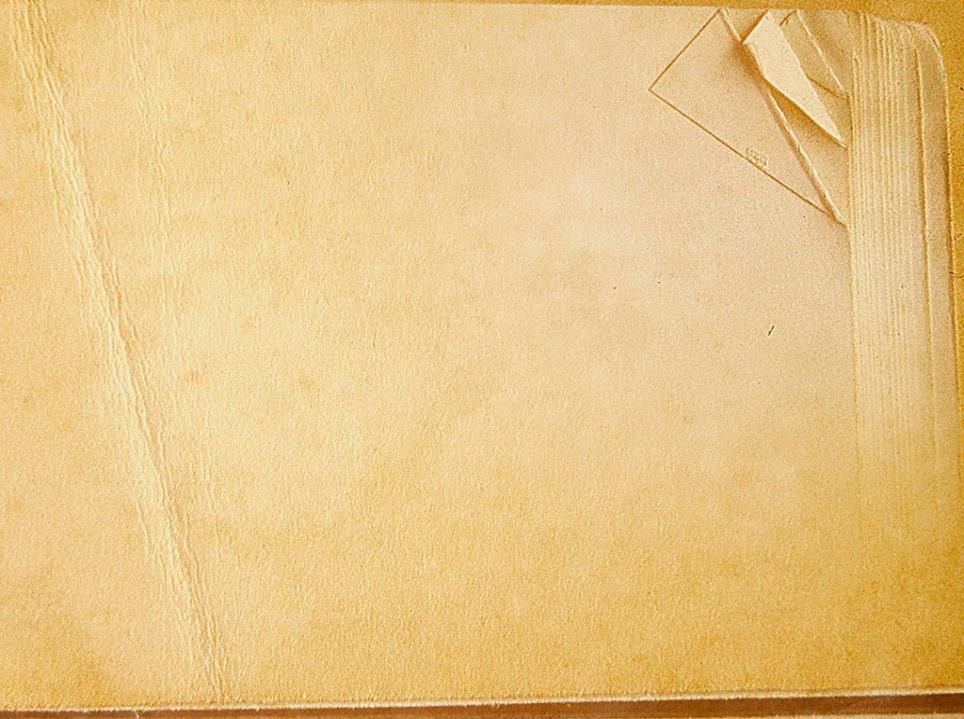 Русский Север. В 1711 году неподалёку от города Холмогоры  в с. Денисовка родился один из самых величайших людей России – М.В.Ломоносов. В семье крестьянина-помора, занимавшегося морским промыслом на собственных судах.
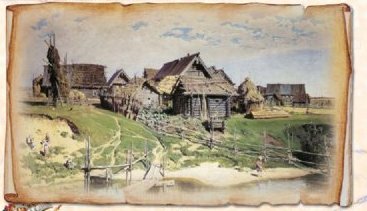 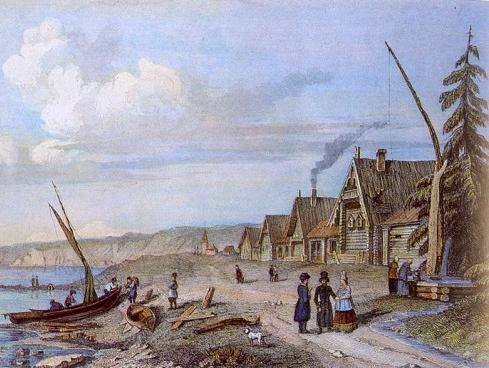 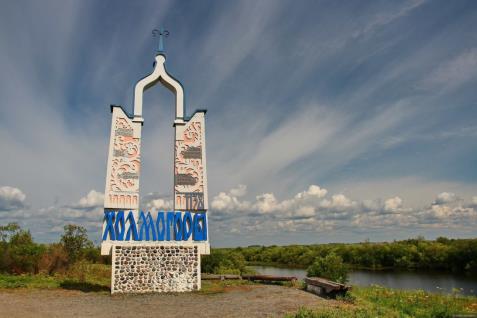 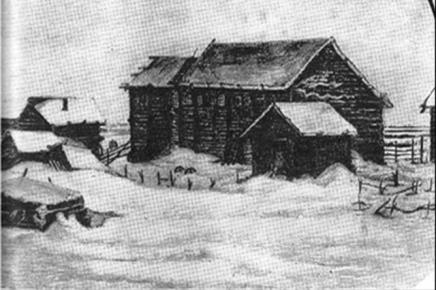 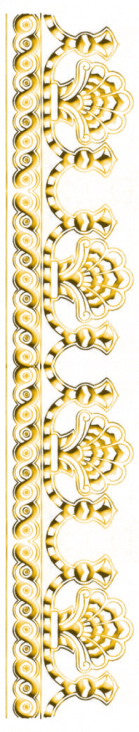 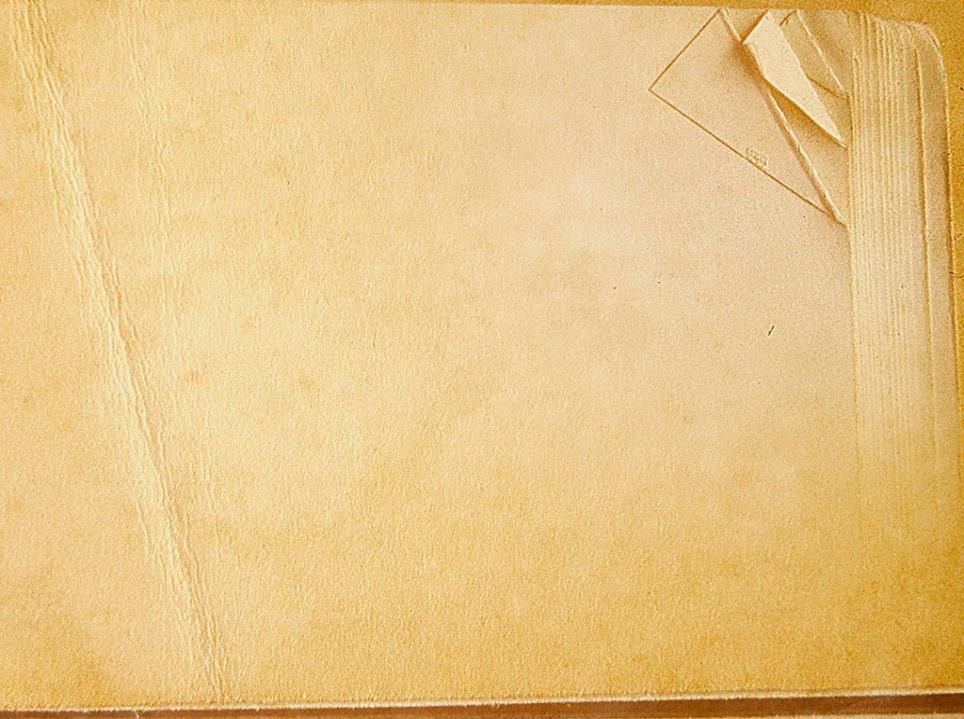 Музей М.Ломоносова 
в  с. Ломоносово, Холмогоры
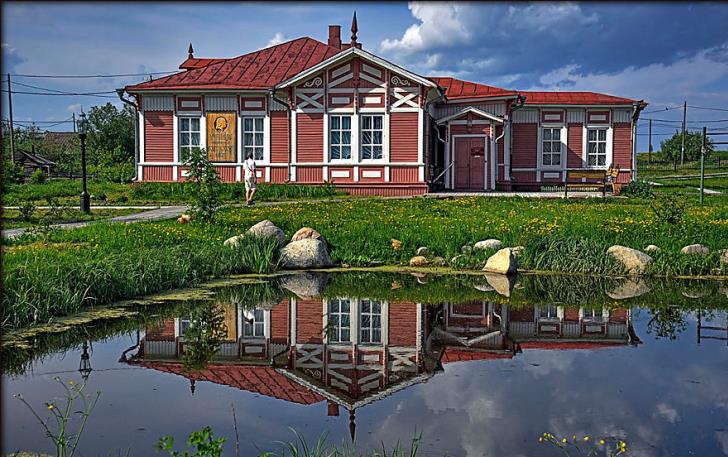 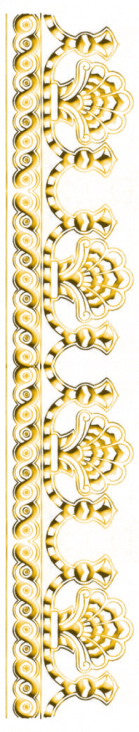 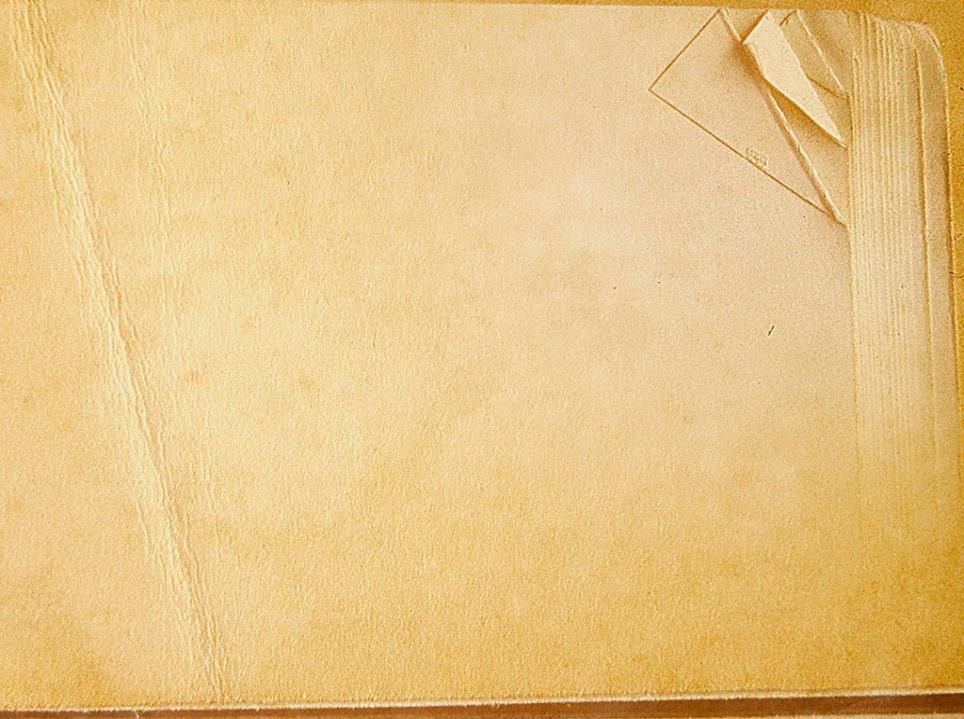 Отец Ломоносова Василий Дорофеевич был  купец, владелец рыбной артели. Он был образованным человеком
Отец Ломоносова  брал своего сына с собой 
на рыбные промыслы в Белое и Баренцево моря 
с 10 лет.
Нередкие опасности плавания закаляли физические силы юноши и обогащали его ум разнообразными наблюдениями.
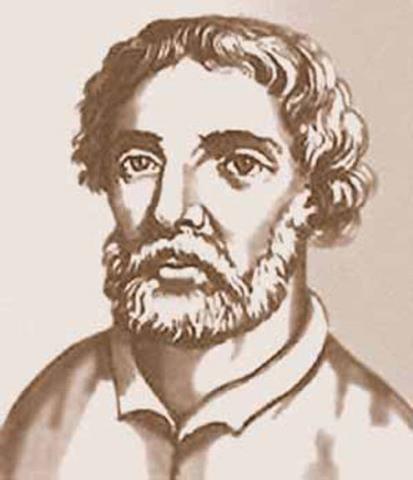 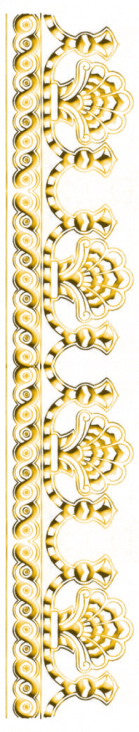 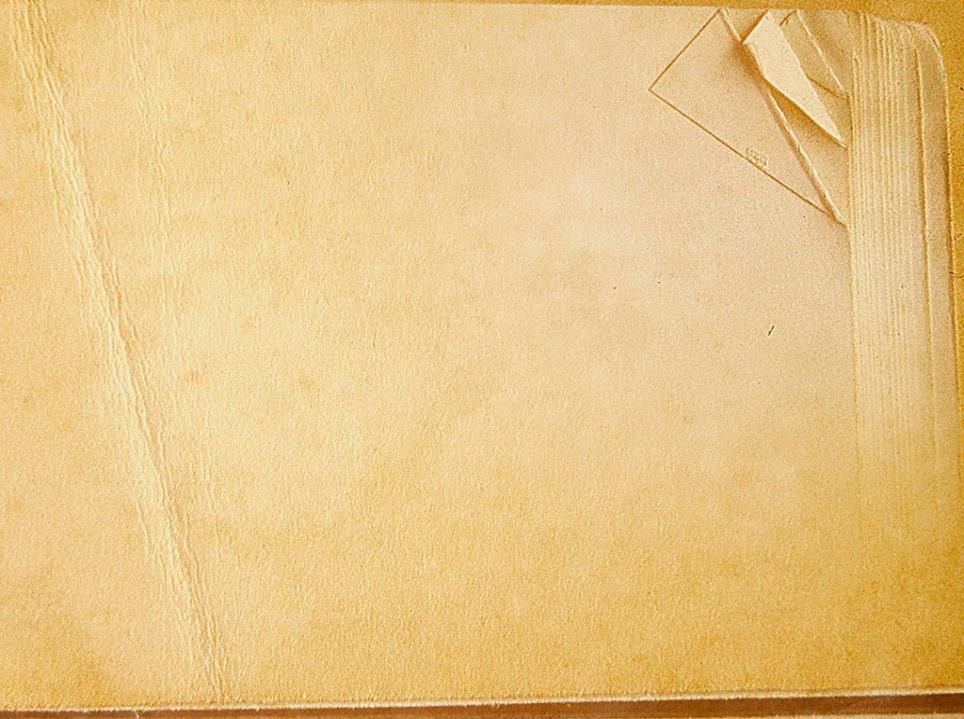 Судно Ломоносова односельчане прозвали «Чайка» за отличные мореходные качества. 
Михаил очень любил эти поездки.
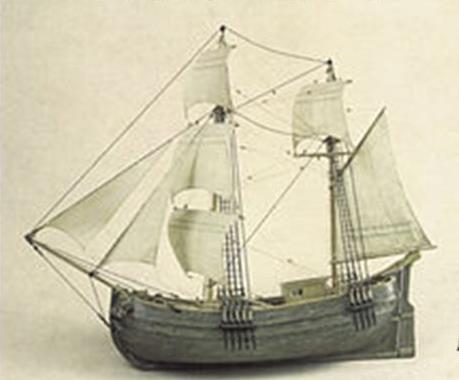 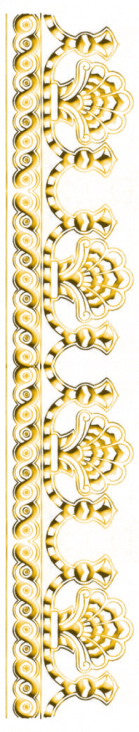 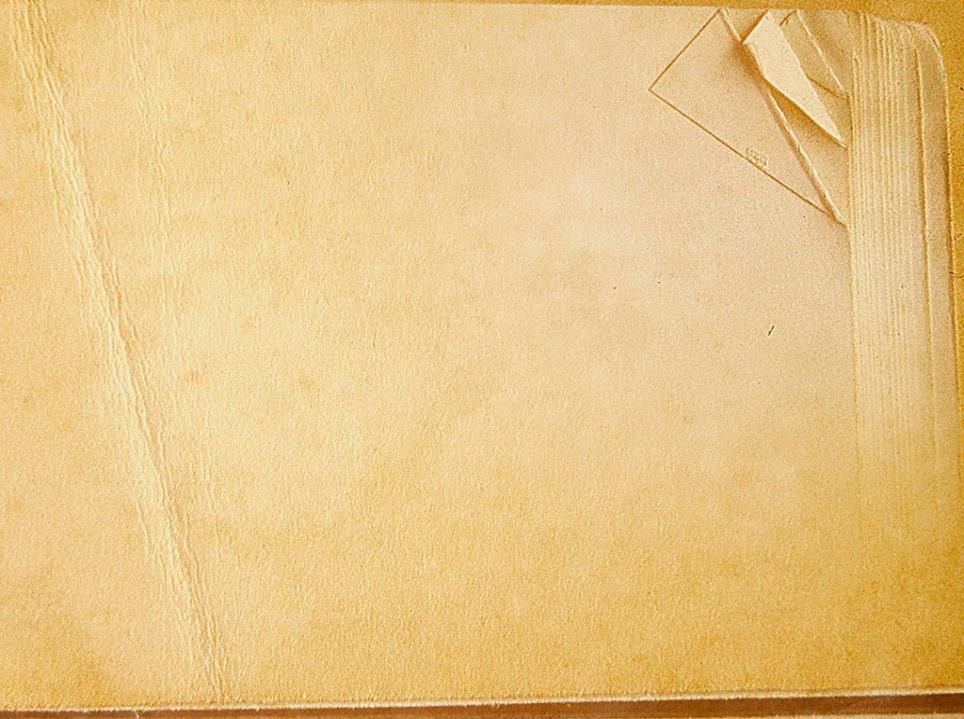 Всё интересовало Михаила в то время:
 Отчего стрелка компаса всегда повёрнута на север? 
Почему день сменяется ночью? 
Почему по небу разливается северное сияние?
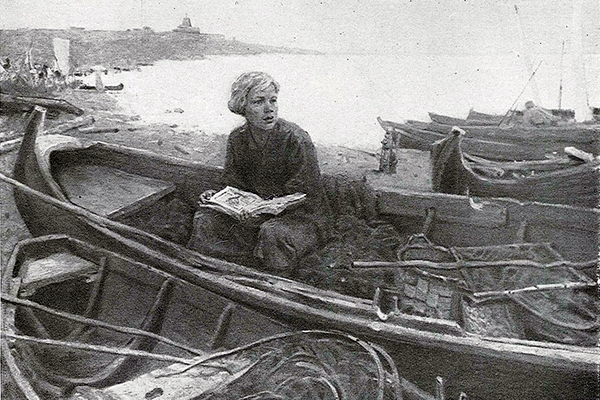 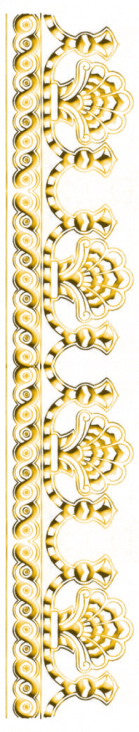 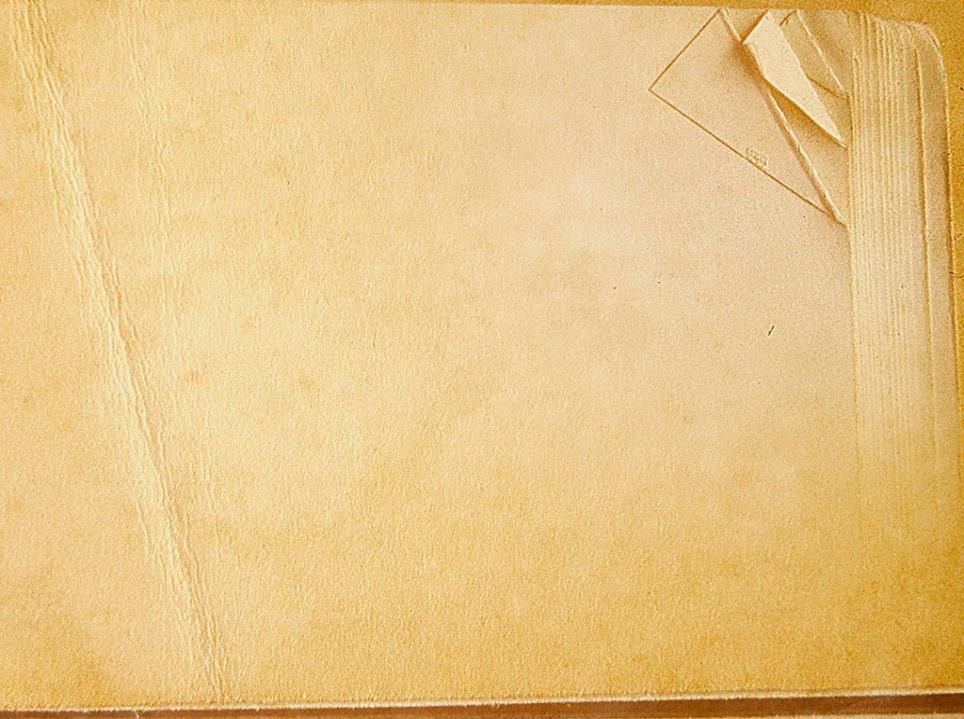 В 11-12 лет Михаил начал постигать грамоту. А через 2 года односельчане считали его лучшим чтецом. Он прочитал все книги, которые были в его деревне.
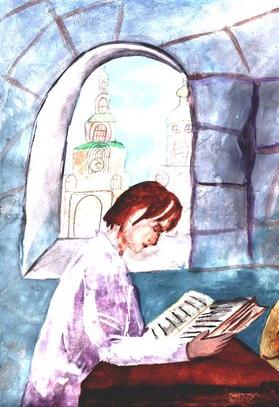 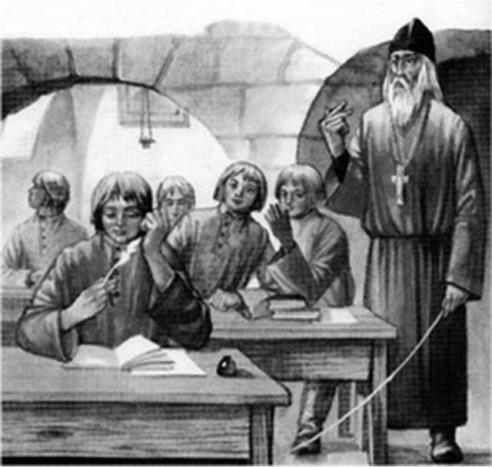 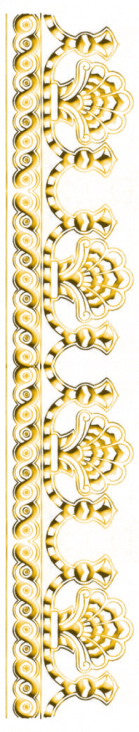 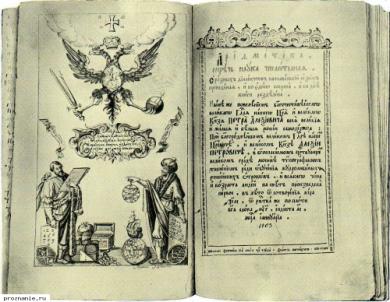 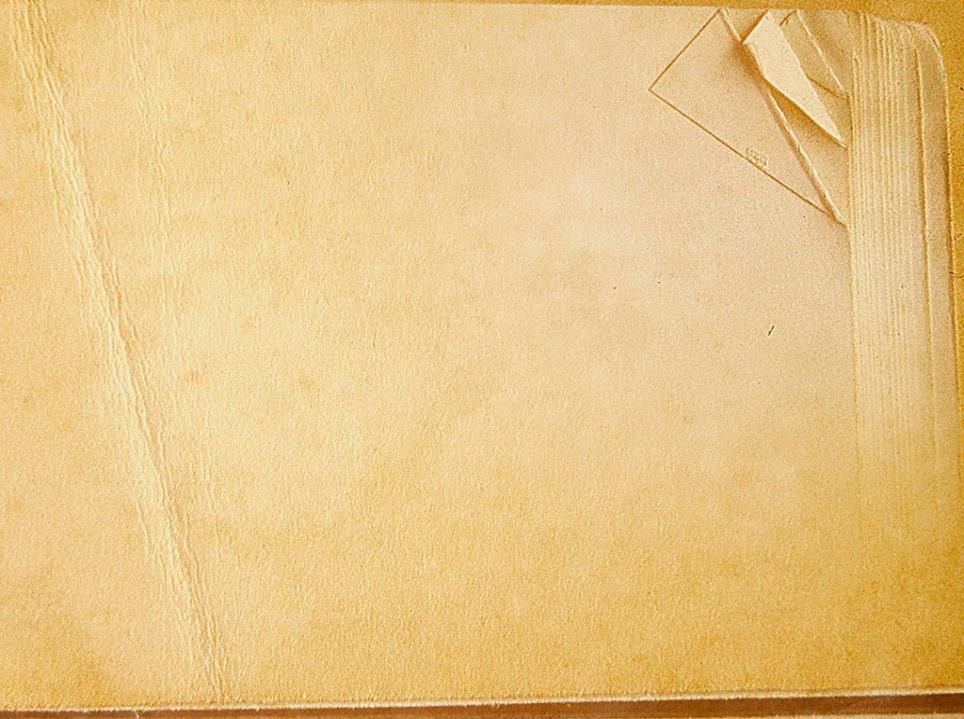 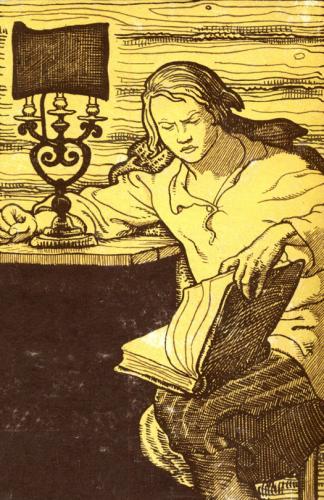 У соседа нашлись славянская грамматика М.Смотрицкого и арифметика Л.Магницкого, напечатанная для школ по велению Петра I. Ломоносов выпросил их себе в подарок и с таким усердием читал, что выучил наизусть.
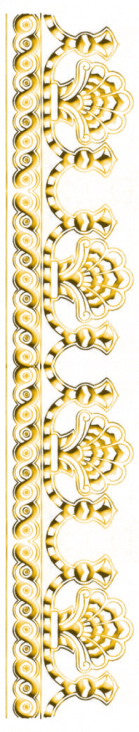 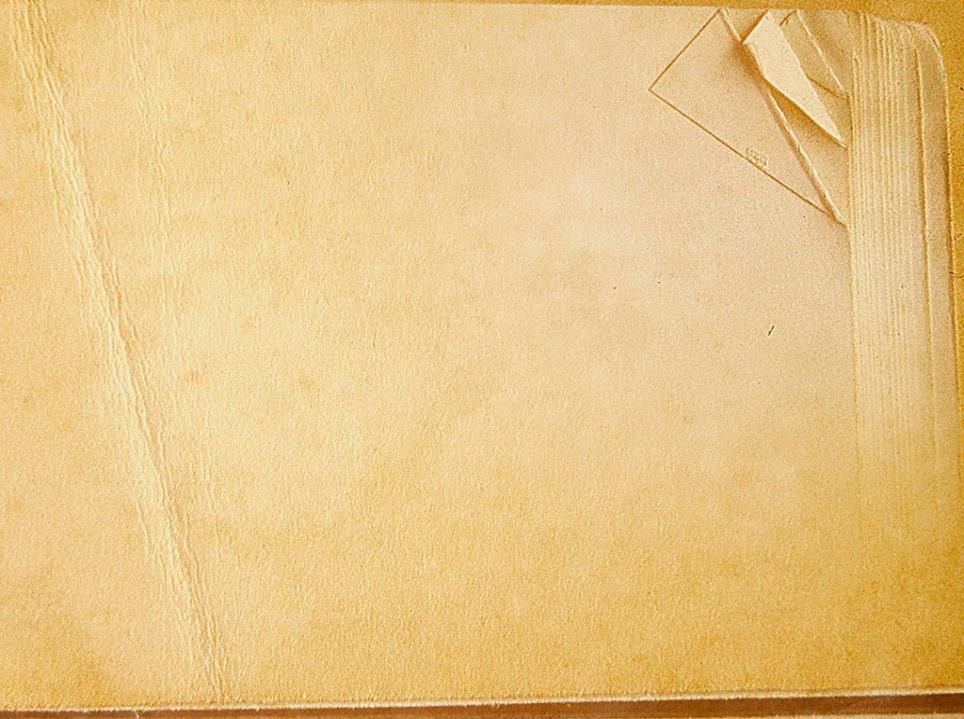 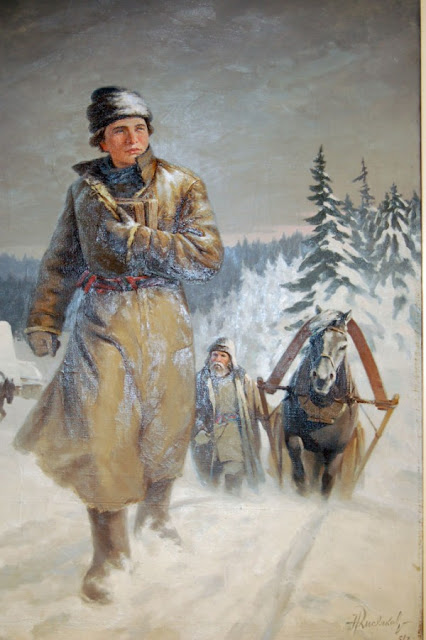 Ломоносов решил  покинуть дом и пробраться в Москву, чтобы там поступить в школу.  
Он тайком от отца выхлопотал себе паспорт, выпросил у знакомого крестьянина китайский полукафтан и немного денег. И в одну морозную ночь в декабре 1730 года он бежал, взяв с собой книги. Путь до Москвы Ломоносов прошёл с рыбным обозом своих земляков. В ту пору было ему 19 лет.
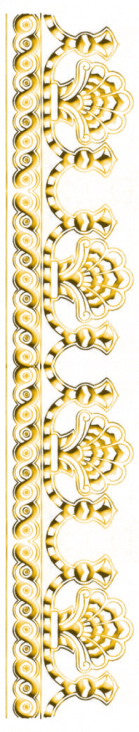 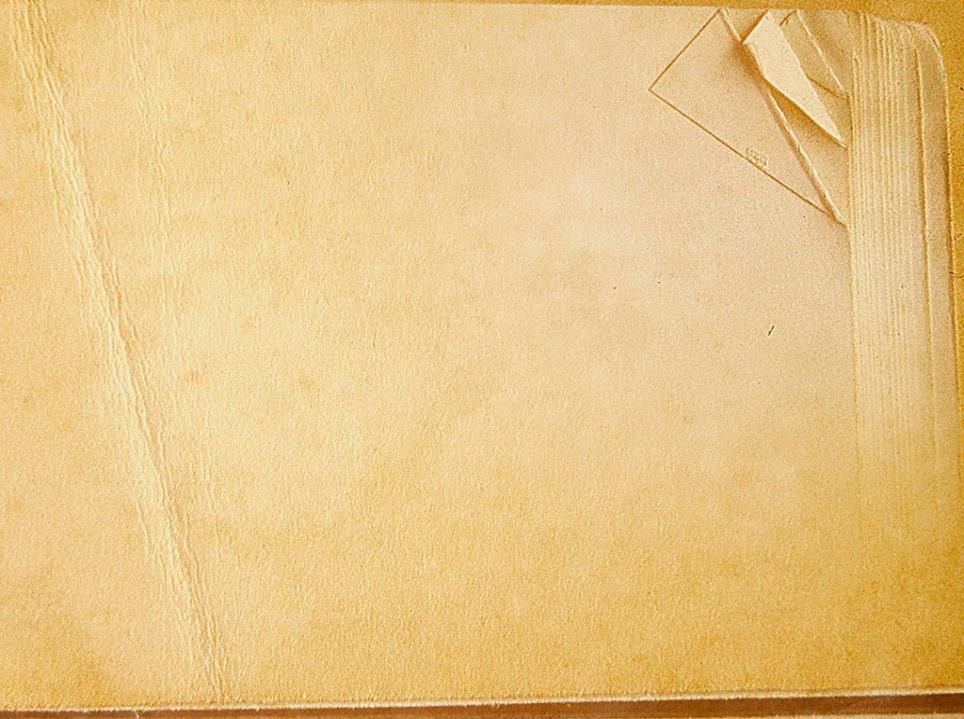 Неприветливо встретила Москва молодого крестьянина, жаждавшего знаний. У Ломоносова не было здесь ни родных, ни знакомых, а в кармане – ни копейки. Первую ночь он провёл в санях под открытым небом.
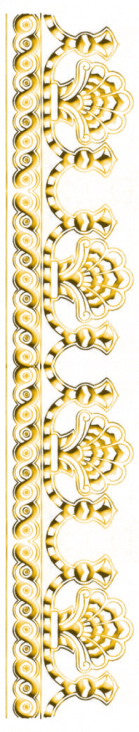 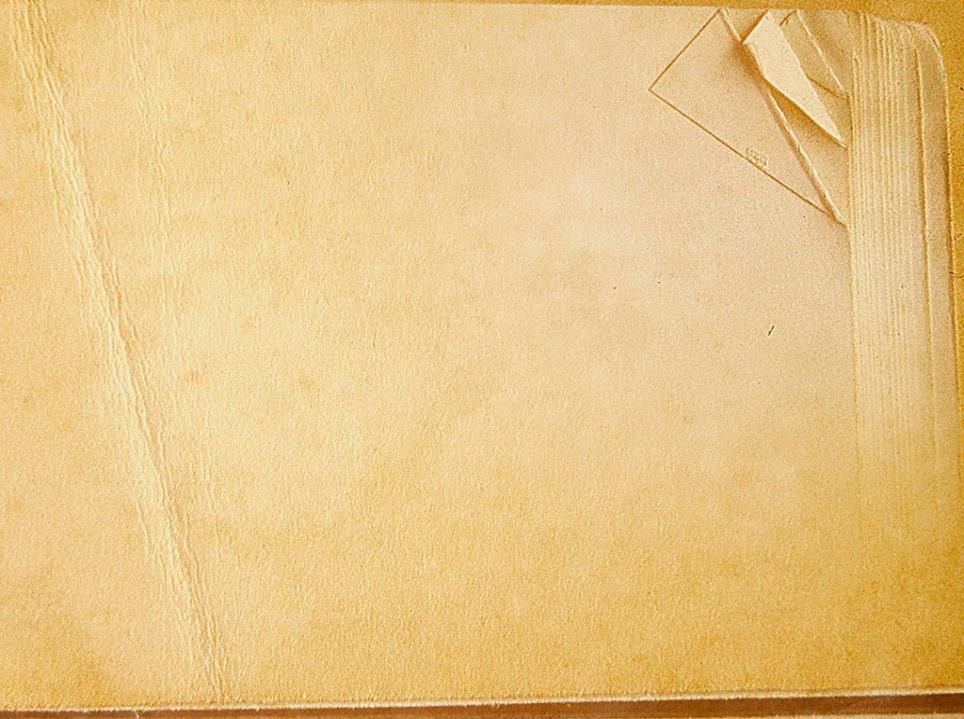 На другой день он встретил земляка, который взял его к себе и обещал определить в школу при монастыре.
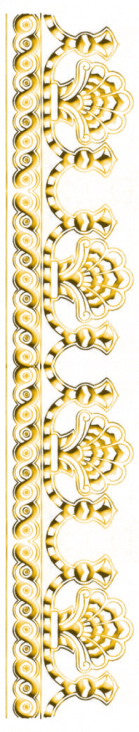 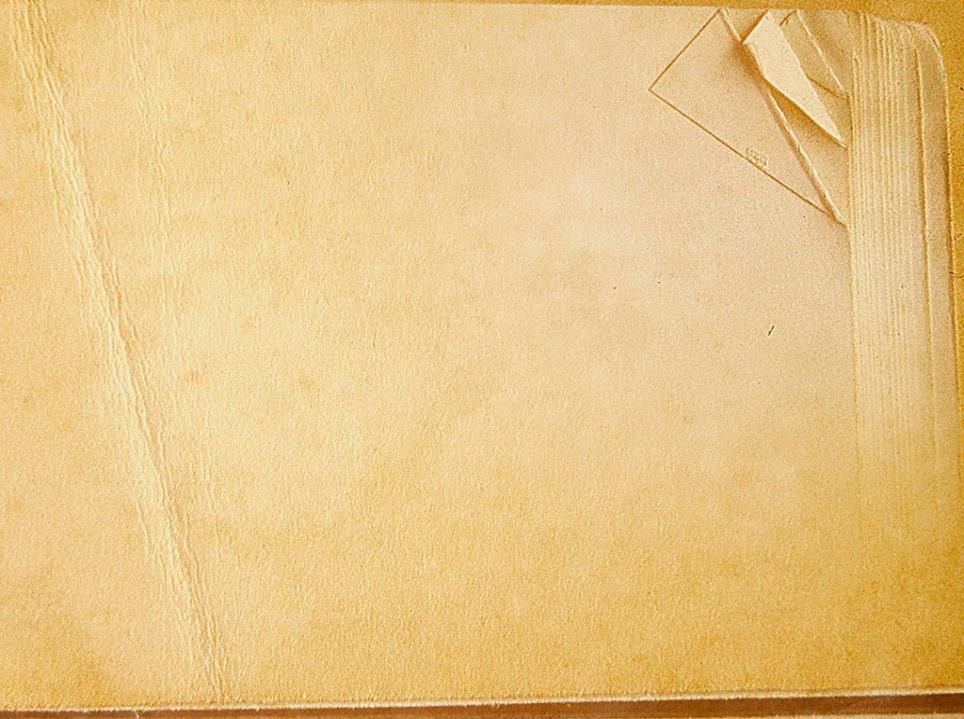 Выдав себя за сына дворянина, В Москве он поступает в Славяно-греко-римскую академию. Несмотря на его взрослые лета, Михаила определили в самый низший класс, т.к. он не знал латинского языка.
Здесь  он изучает международный язык науки того времени- латинский. В 1735 году его как лучшего ученика отправляют на учёбу в Петербург, затем в Германию. По возвращению на родину  он стал работать в Академии наук в Петербурге.
Удивился ректор Академии в Москве: «…ради науки с Белого моря прибежал!»
Через полгода он был переведён в следующий класс.
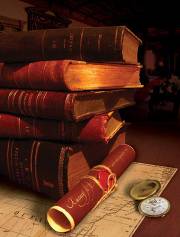 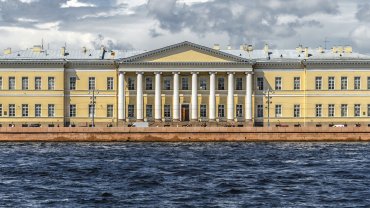 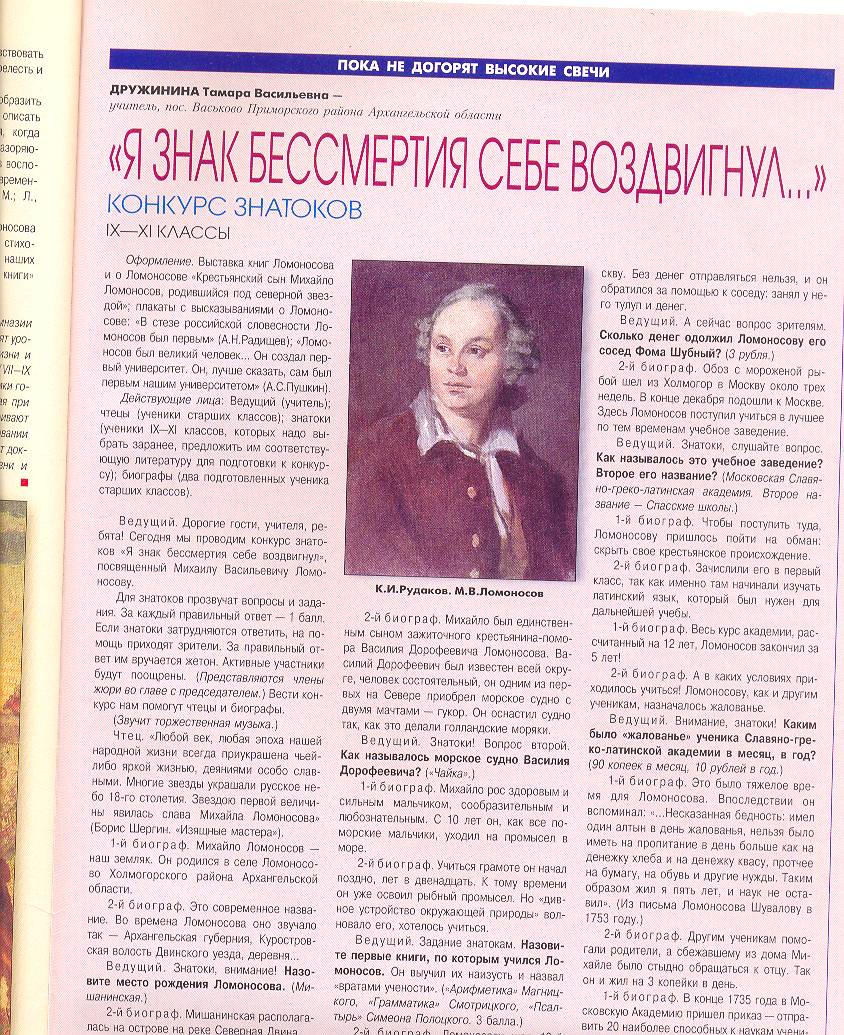 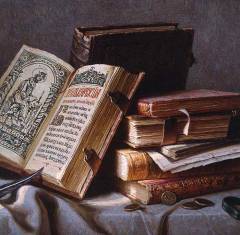 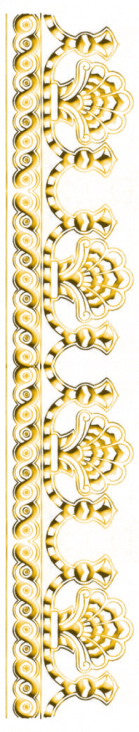 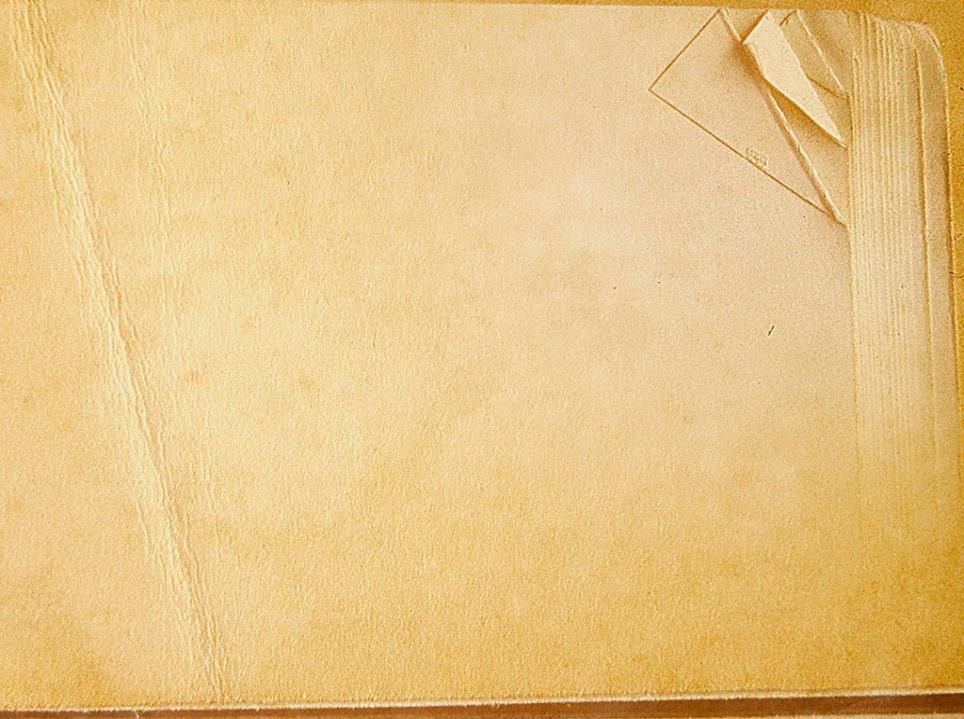 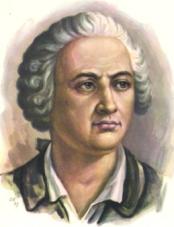 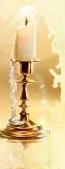 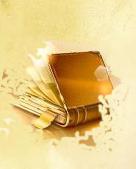 Нелегко пришлось Ломоносову на первых порах. По возрасту он был гораздо старше других учеников, которые потешались над ним и высмеивали его.
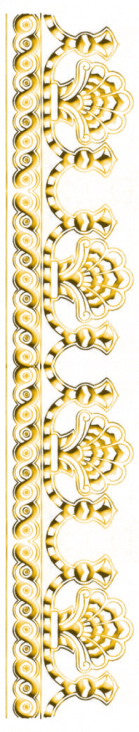 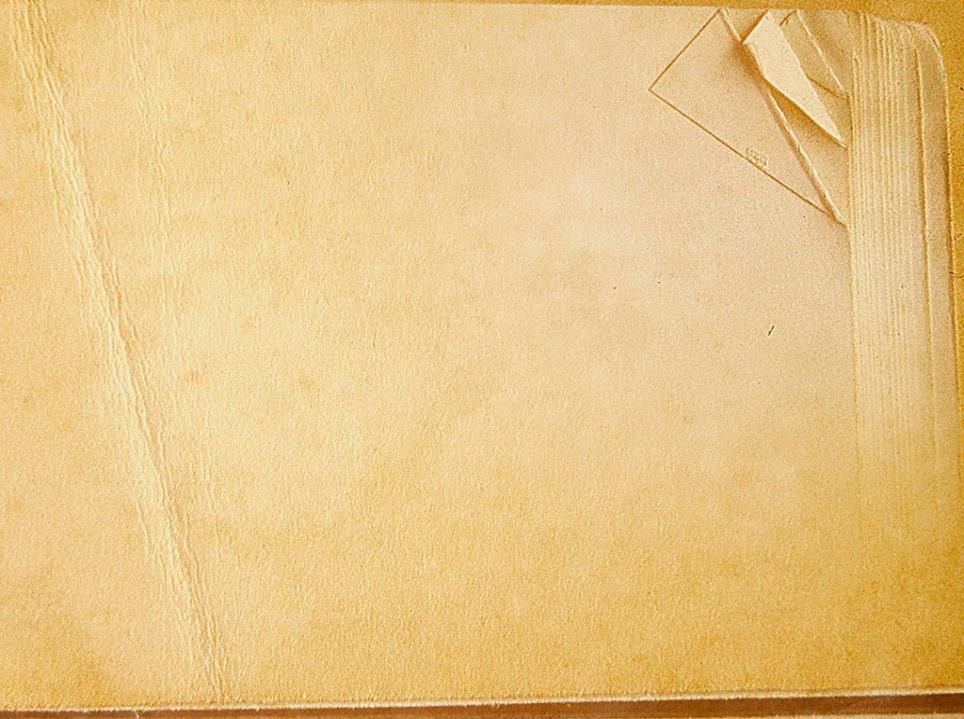 Годы учебы в академии
« Малые ребята кричат и перстами указывают: смотри-де, какой болван лет в двадцать пришел латыни учиться».
Изучал латинский язык, русский, математику, риторику, политику, философию. Самостоятельно выучил греческий язык.
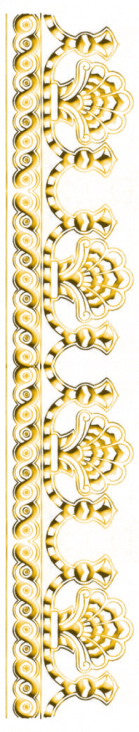 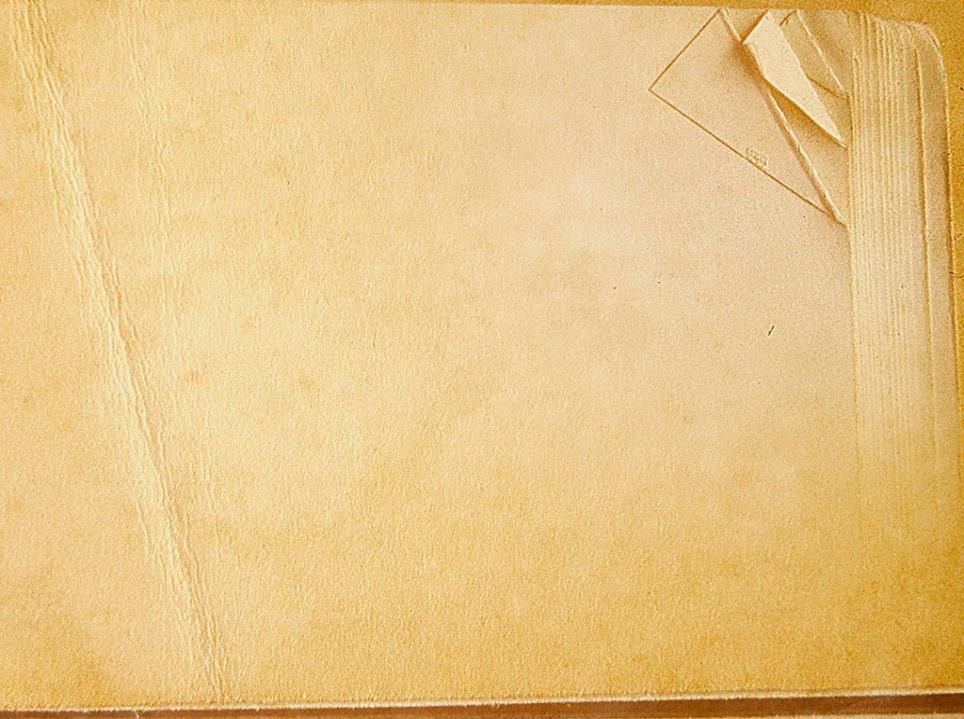 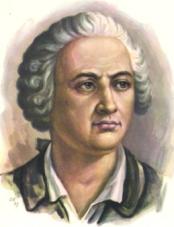 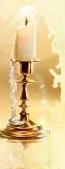 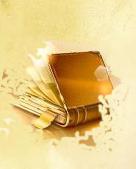 Он терпел большую нужду: школа выдавала только 90 копеек в месяц, чего едва хватало на хлеб и квас. Но талантливый и трудолюбивый юноша упорно постигал науки.
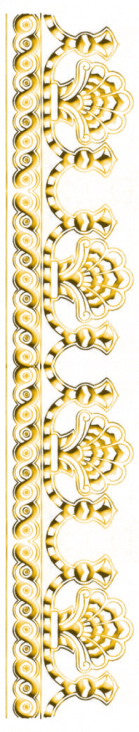 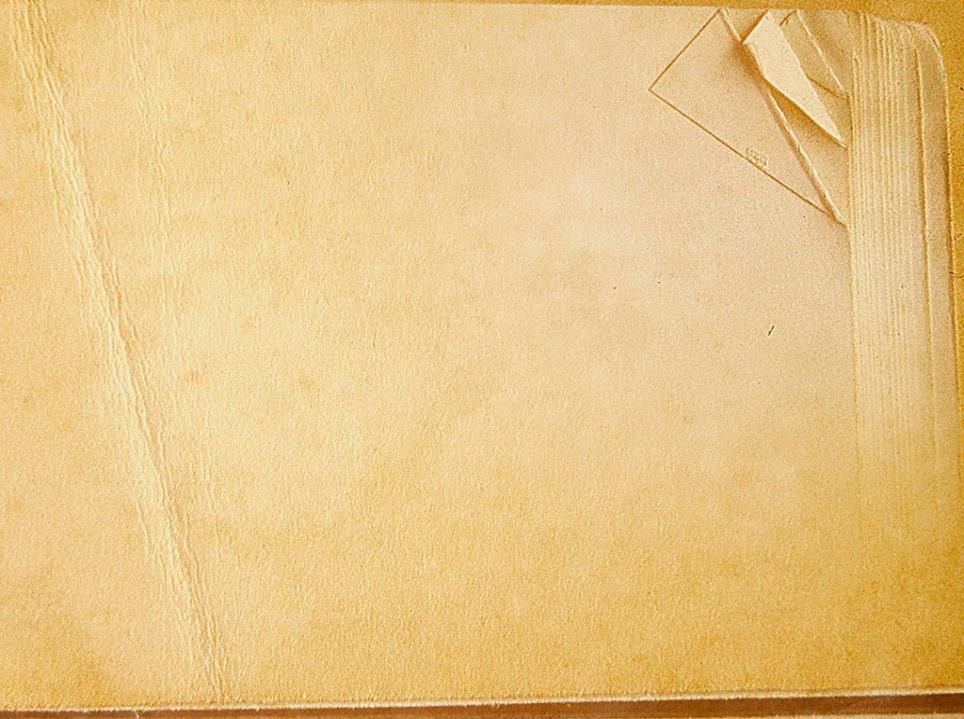 Здание Московской Славяно-греко-латинской  академии
Весь курс академии,
рассчитанный на 12 лет,
Ломоносов закончил 
за 5 лет.
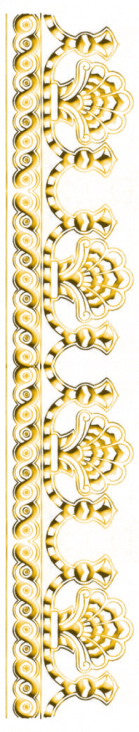 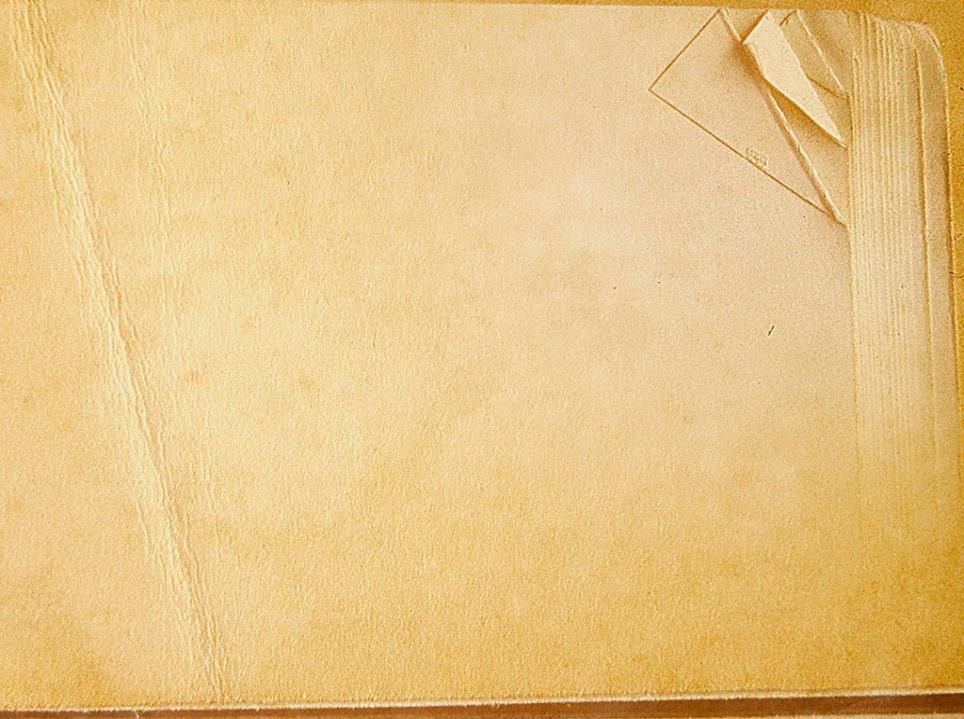 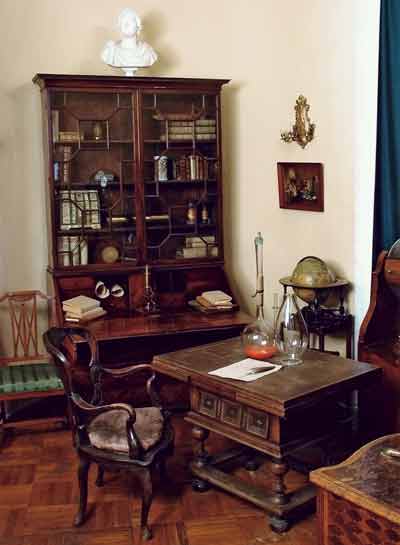 Кабинет учёного в Академии.
Здесь Ломоносов постиг многие тайны природы. 
Он открыл атмосферу на Венере.
 Организовал первую в России химическую лабораторию. 
Построил фабрику цветного стекла
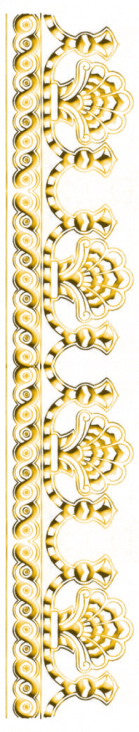 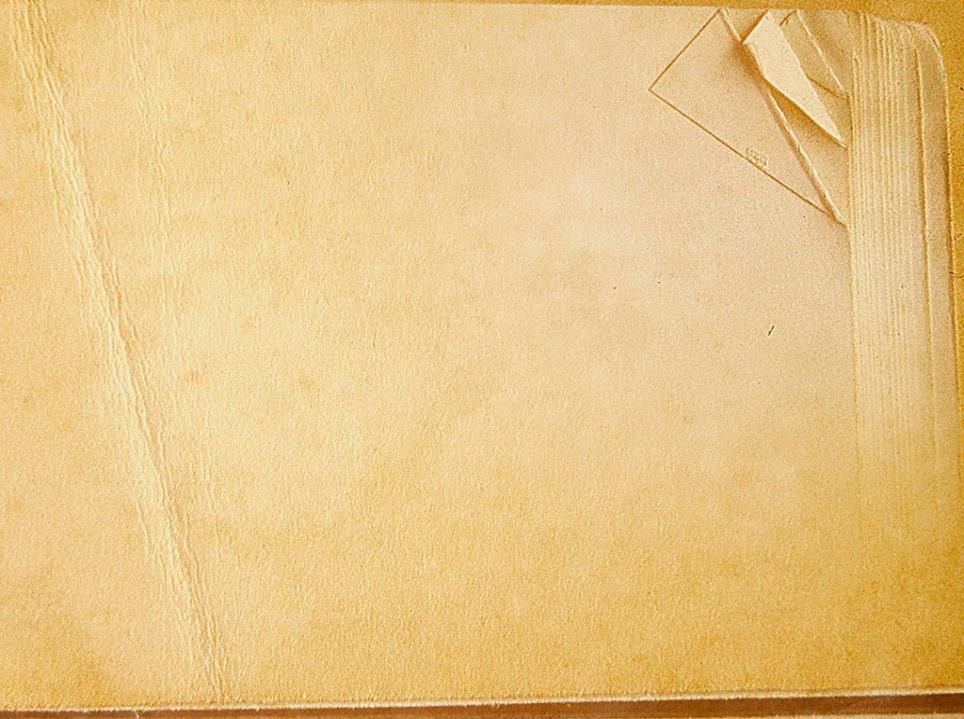 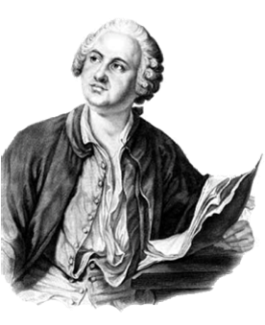 Киево-Могиля́нская акаде́мия
Но вот уже и московская школа не удовлетворяет его. Он просится в Киев, где, по слухам, учили лучше и больше. С котомкой за плечами и палкой в руках прибыл учёный крестьянин в древнюю столицу России. Здесь он действительно нашёл много книг и с жадностью прочитал их все.
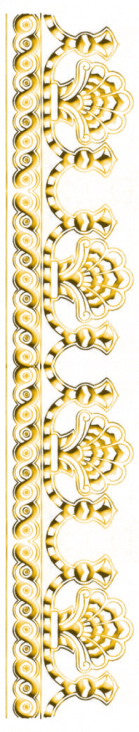 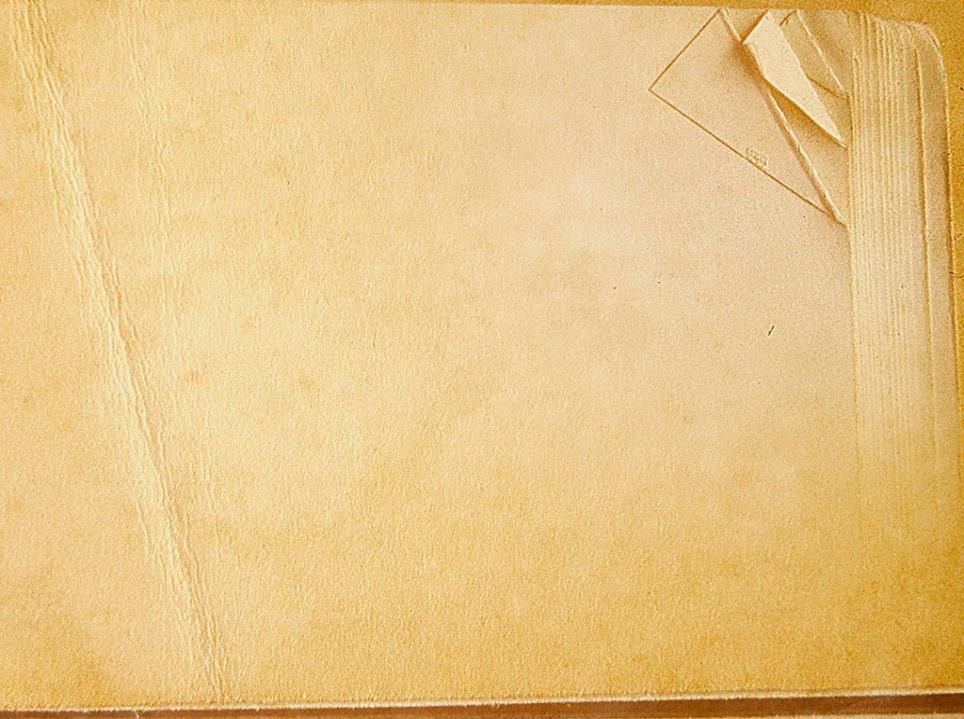 В 1735 году Ломоносова в числе 12лучших учеников отправили на учёбу в Петербург, где по плану Петра Великого была учреждена Академия наук. При Академии находилась гимназия, 
где учили молодых людей.
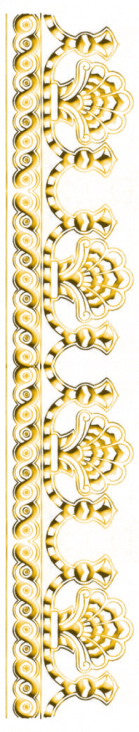 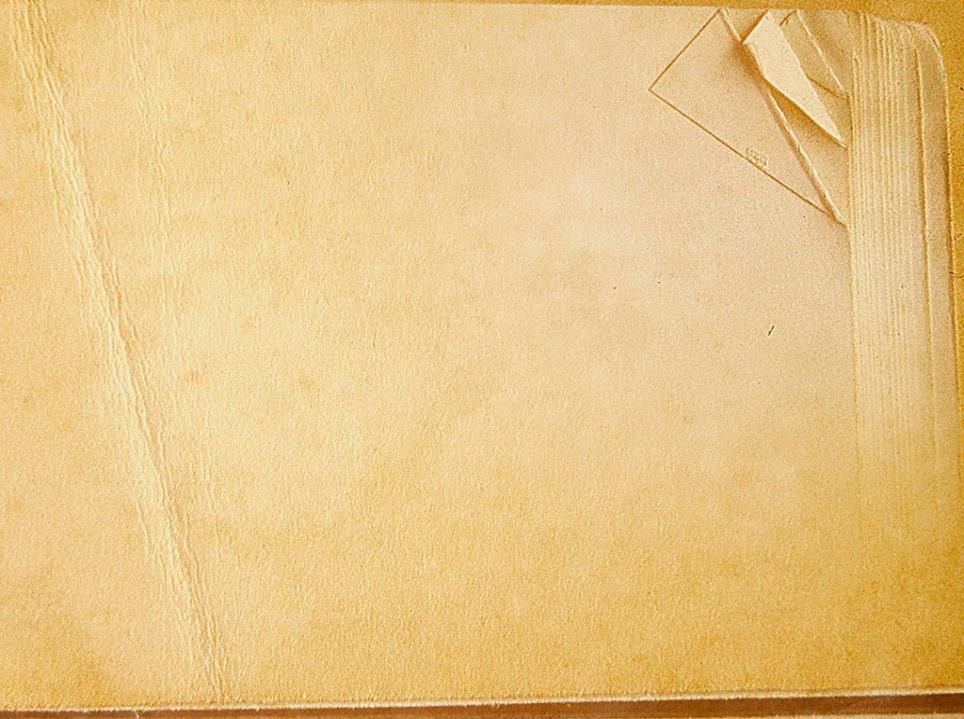 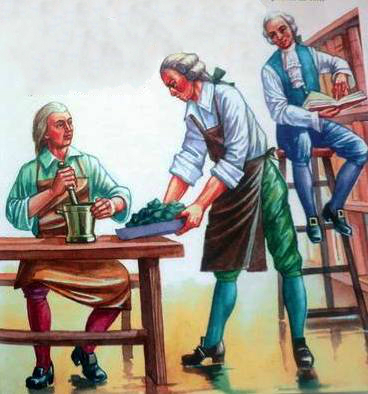 В Петербурге он проучился год, а потом, как лучший ученик, был отправлен за границу.
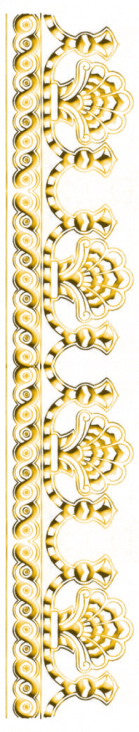 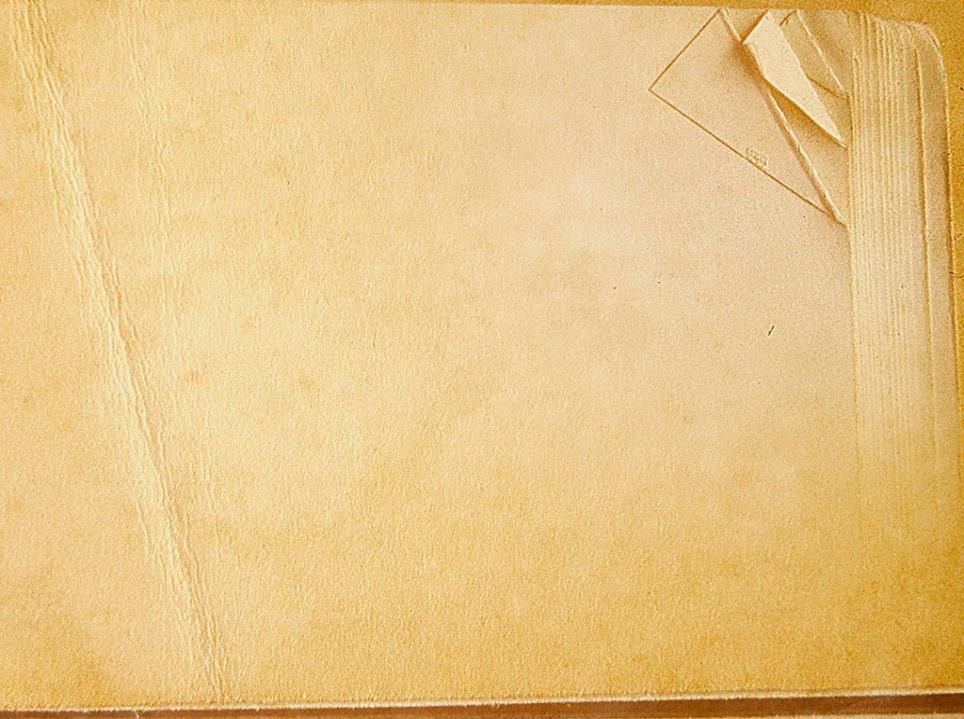 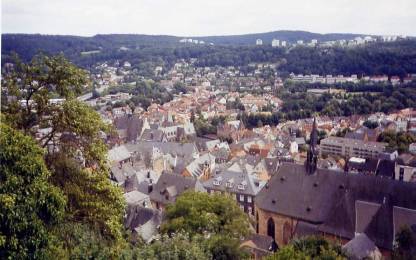 Год 1736-й.
Михайло Ломоносова отправляют в Германию учиться горному делу. 
Его зачисляют в Марбургский
университет.
В общей сложности  за рубежом
Ломоносов прослушал курсы 
По 16-ти научным дисциплинам.
Студент немецкого
Университета 18 в.
Студент немецкого
Университета 18 в.
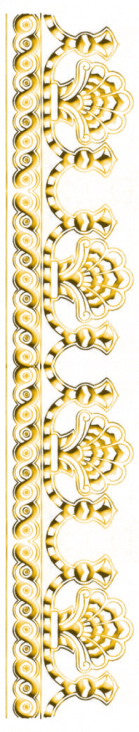 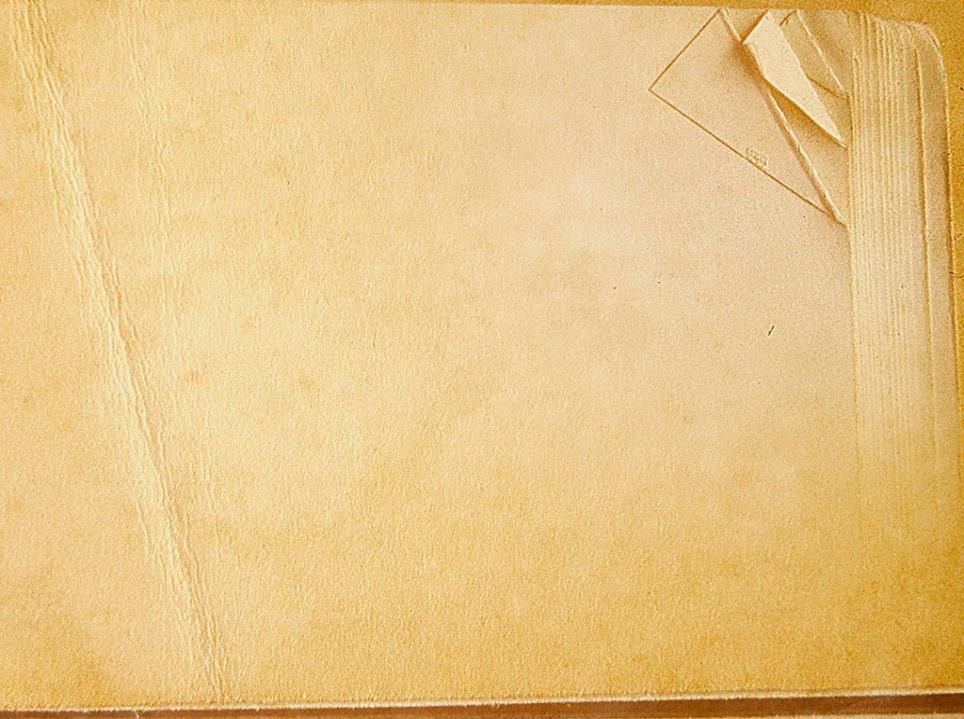 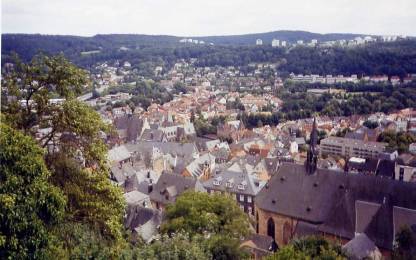 За границей Ломоносов женился в 1740, в Марбурге, на Елизавете-Христине Цильх.
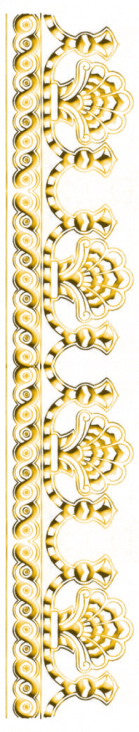 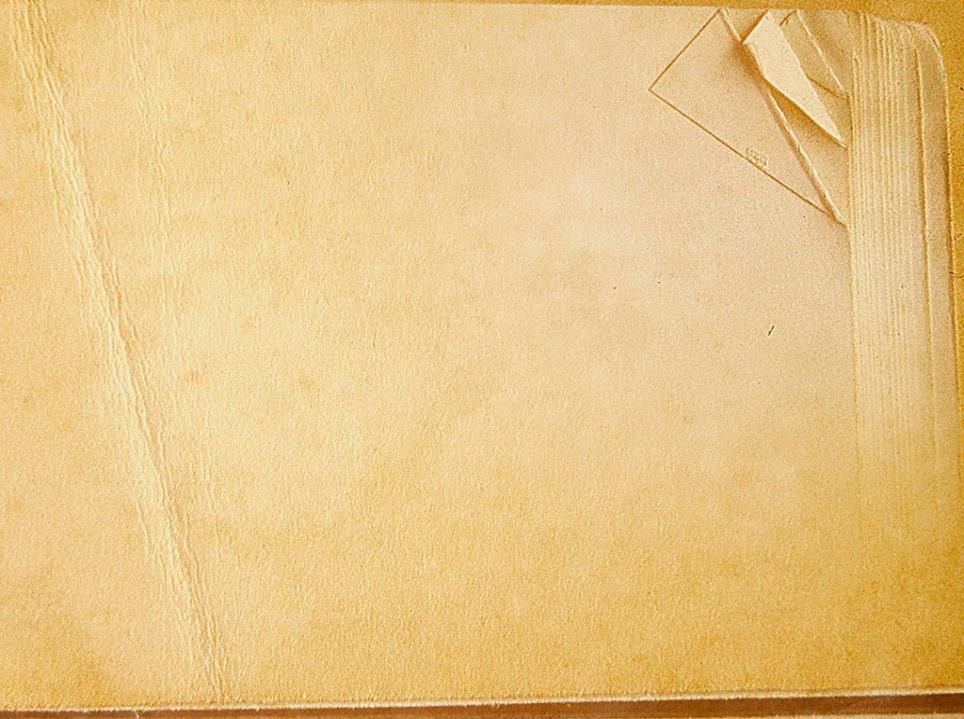 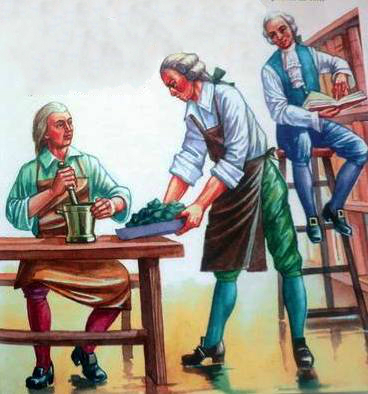 Ломоносов прожил за границей около пяти лет и всё это время неустанно работал. Профессора удивлялись его трудолюбию, его успехам и дарованиям.
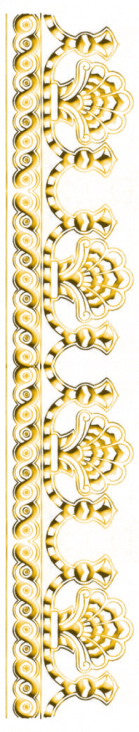 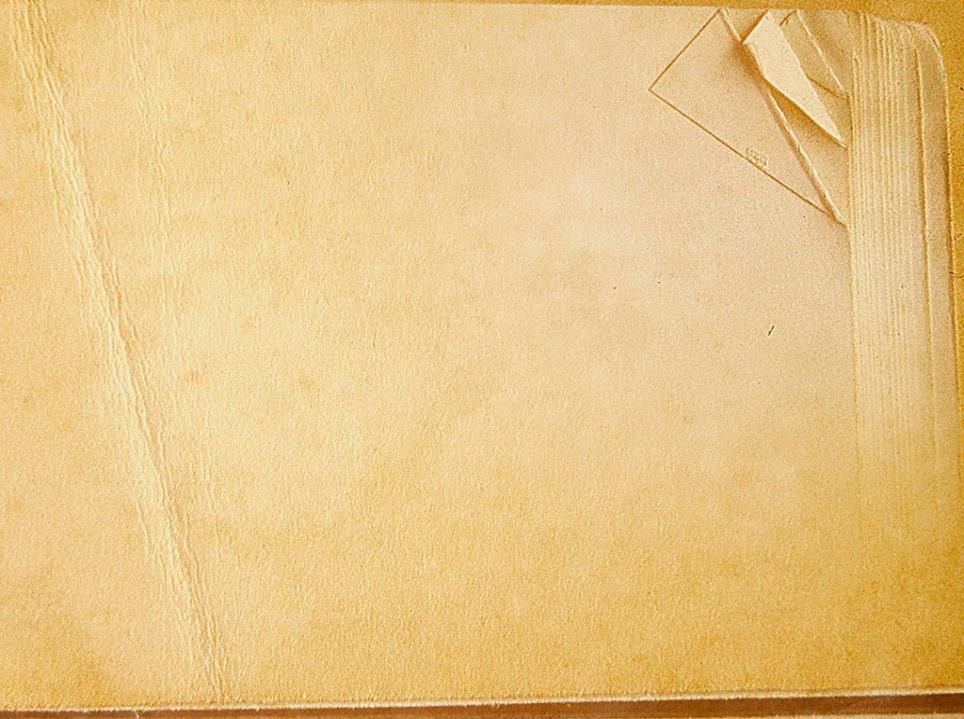 В июне 1741 Ломоносов вернулся в Россию и был назначен в академию адъюнктом (должность помощника ,заместителя ).
А в августе 1745 стал первым русским, избранным на должность профессора (академика) химии.
Профессорский диплом М.В.Ломоносова
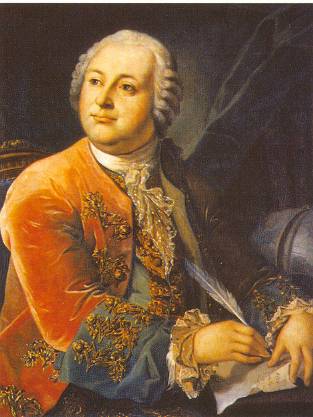 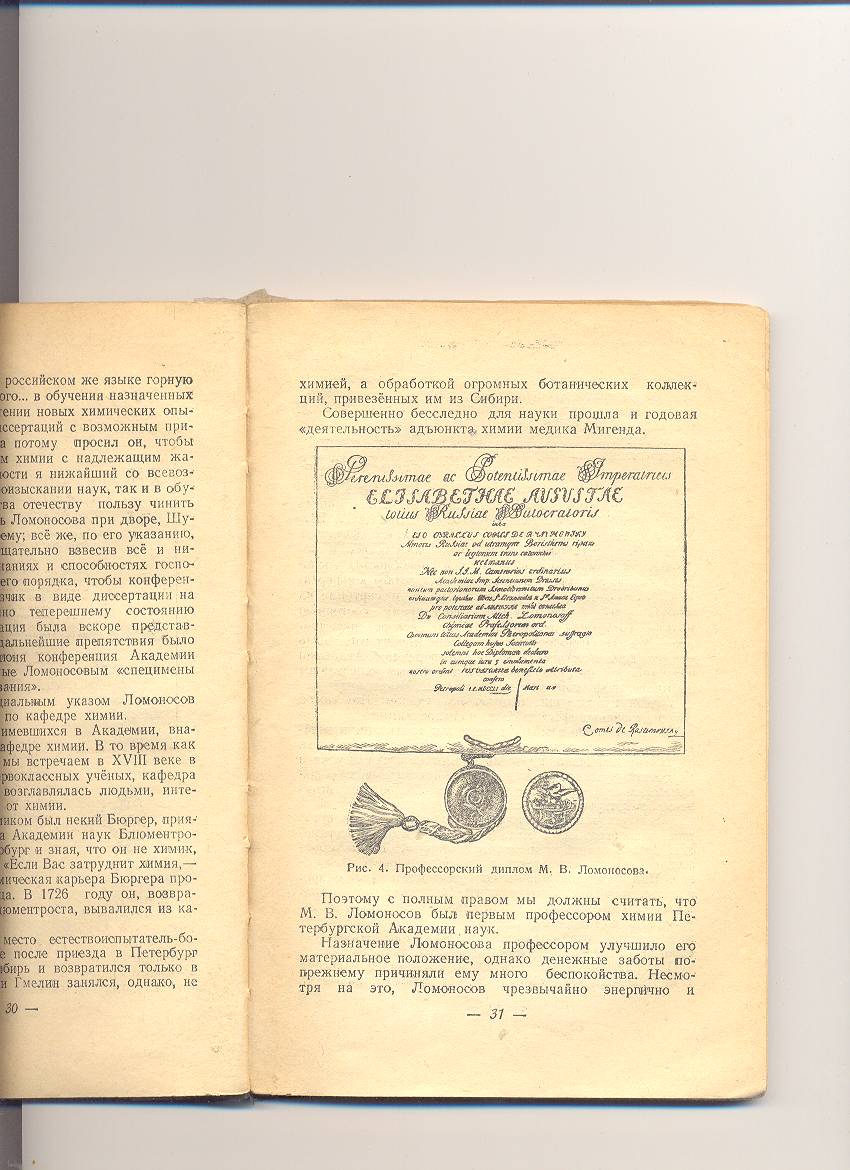 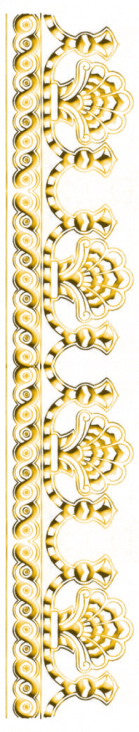 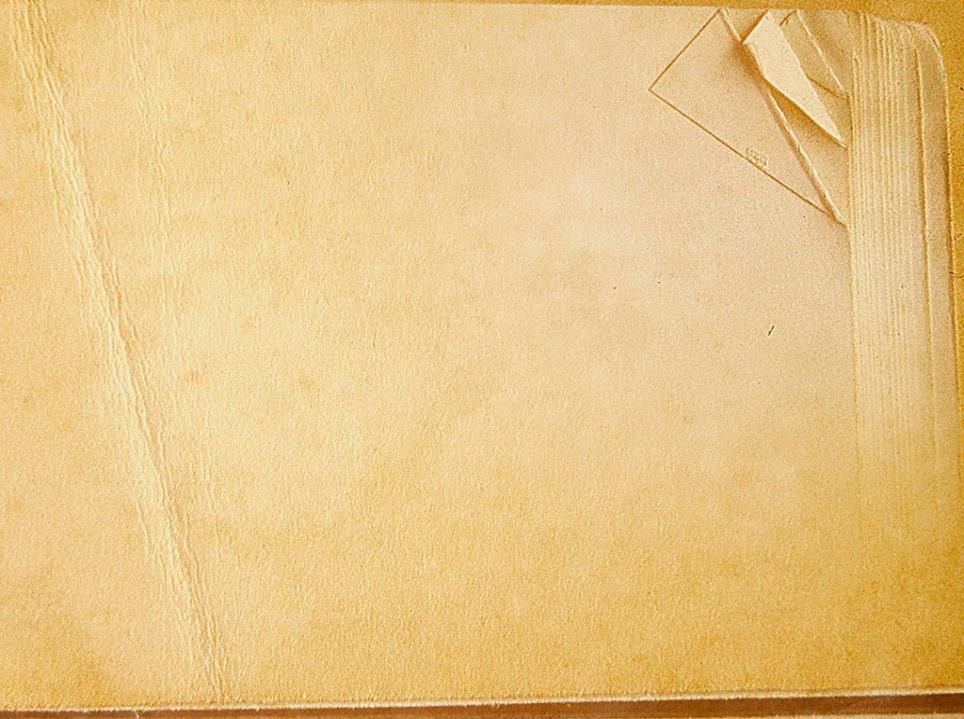 Ломоносов 
в химической лаборатории.
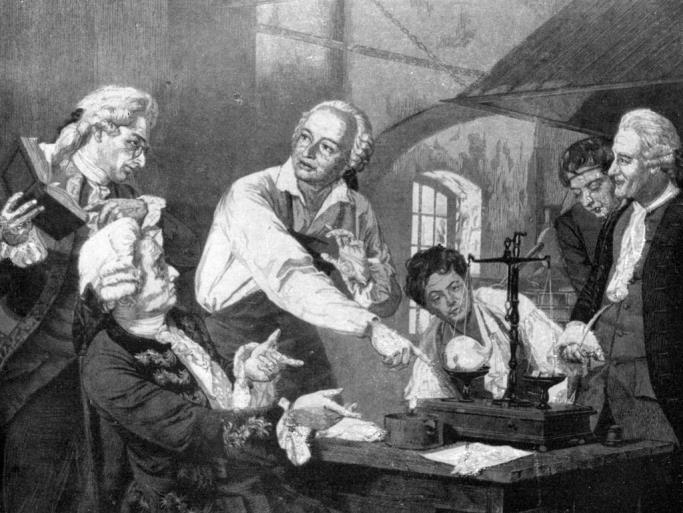 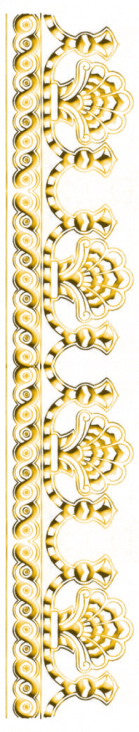 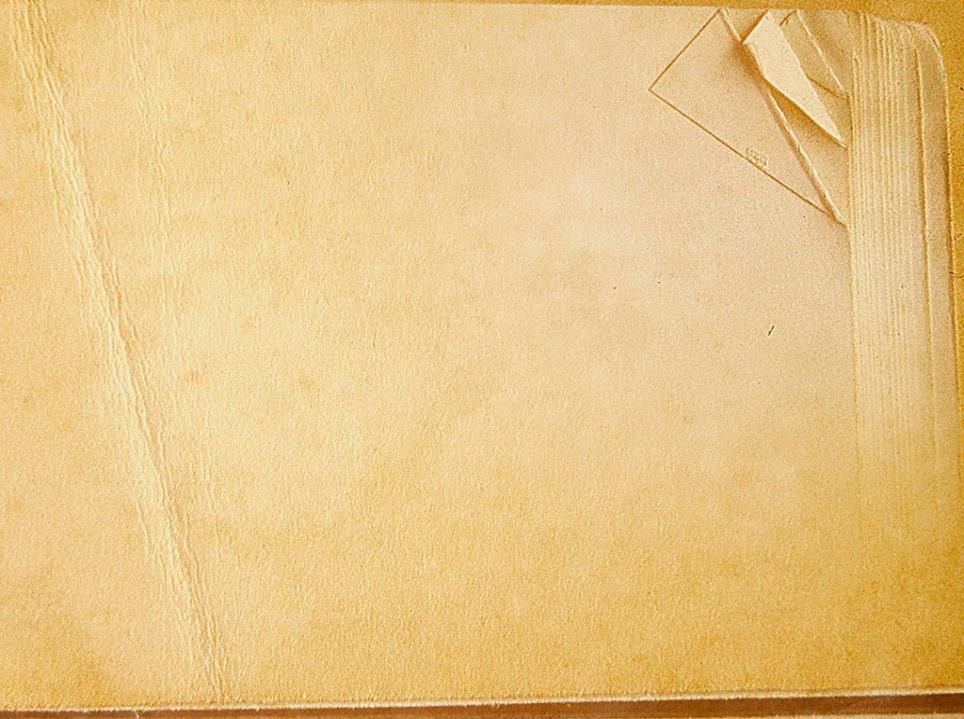 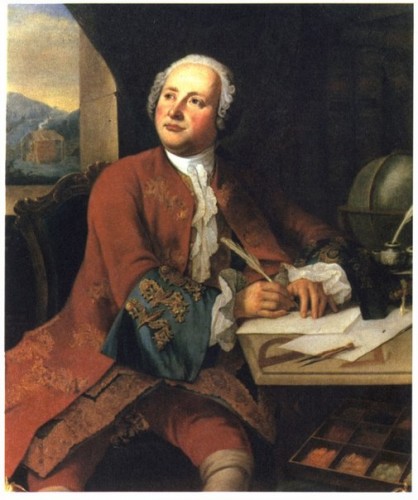 Талант М.Ломоносова раскрылся в разных областях. 
Он прославился как физик, химик, геолог, астроном, географ, историк, поэт, художник.
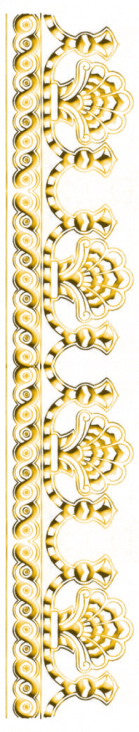 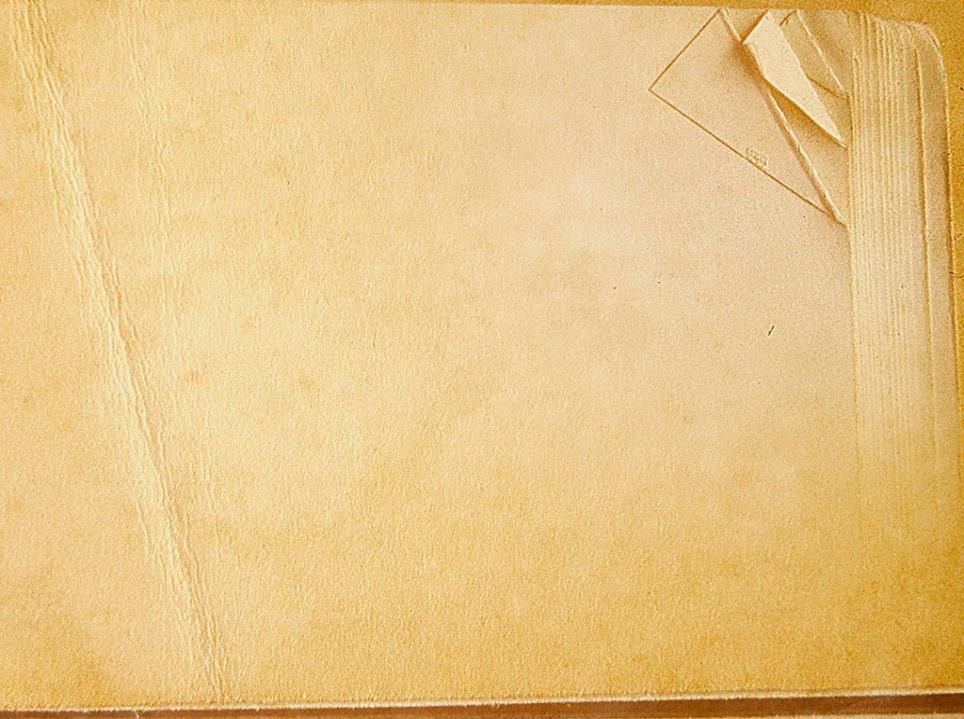 Императрица Елизавета Петровна пожаловала ему в награду деревню.
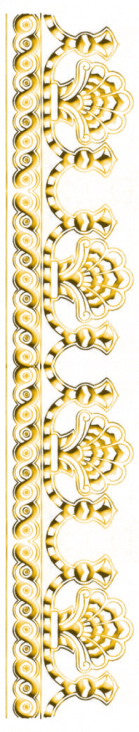 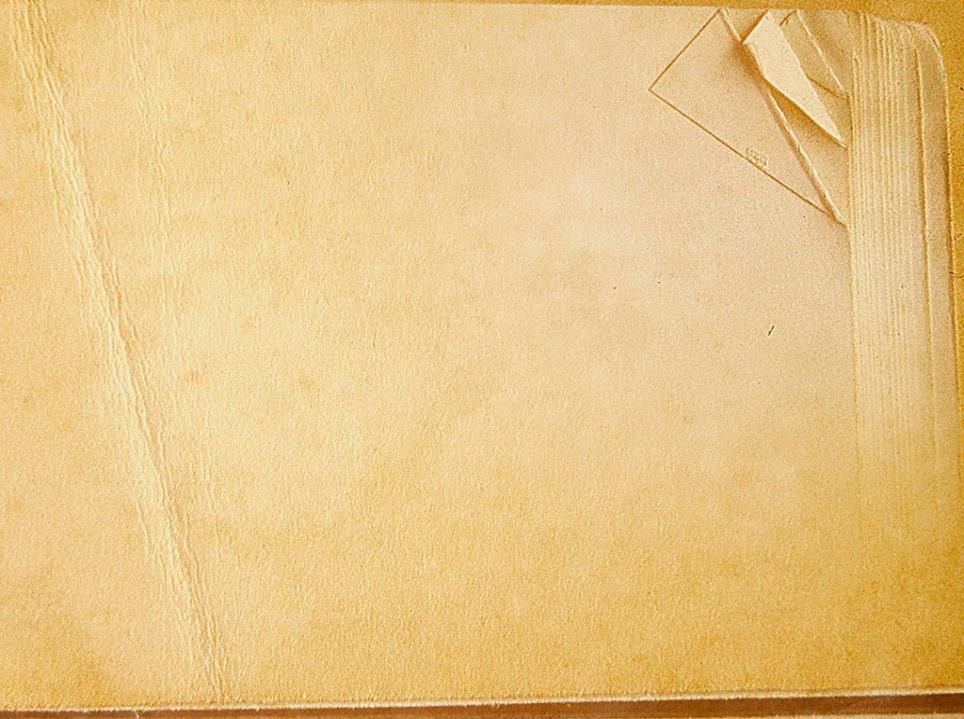 Великий учёный много сделал для развития образования в России. По его предложению  в 1755 году был открыт Московский университет, который по праву носит его имя.
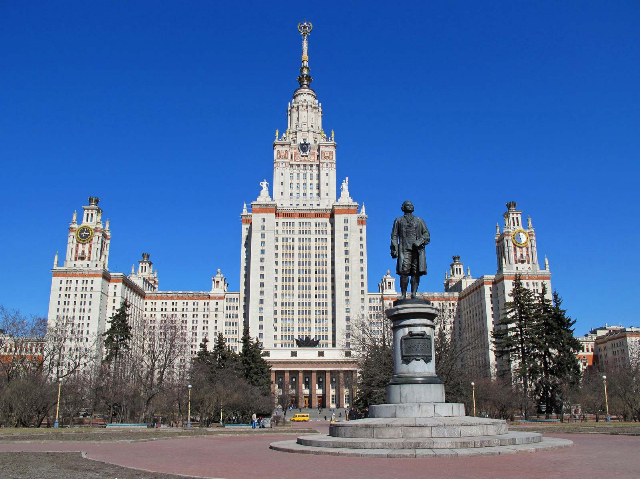 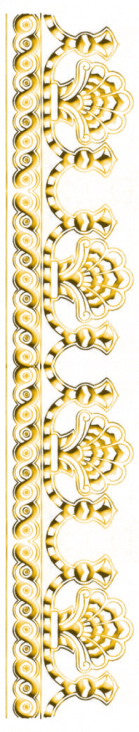 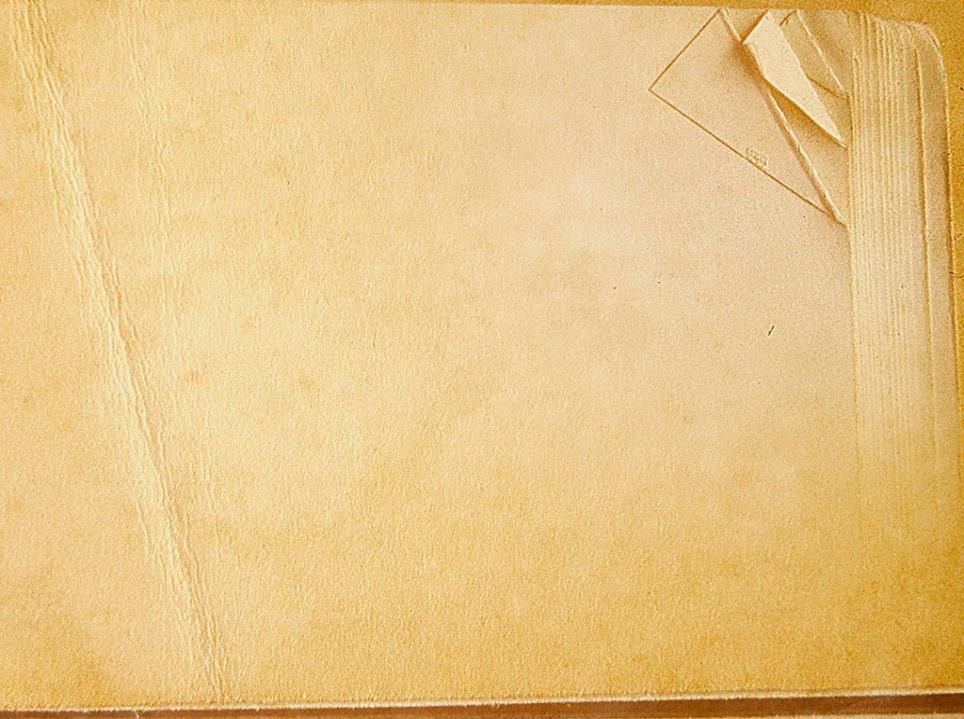 Ломоносов стал самым          образованным человеком в России
Знал несколько языков.
Сочинил множество стихов.
Преподавал в Академии наук русский язык, историю, физику, химию и другие предметы.
Написал первую русскую грамматику, учебник русской истории.
Первым объяснил русским людям, откуда берётся тепло и дожди, что такое планеты и кометы, от чего происходит северное сияние и мн. др.
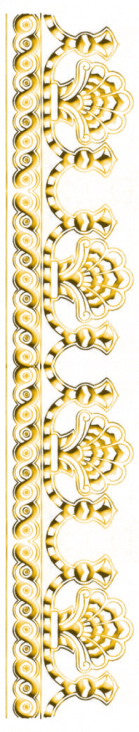 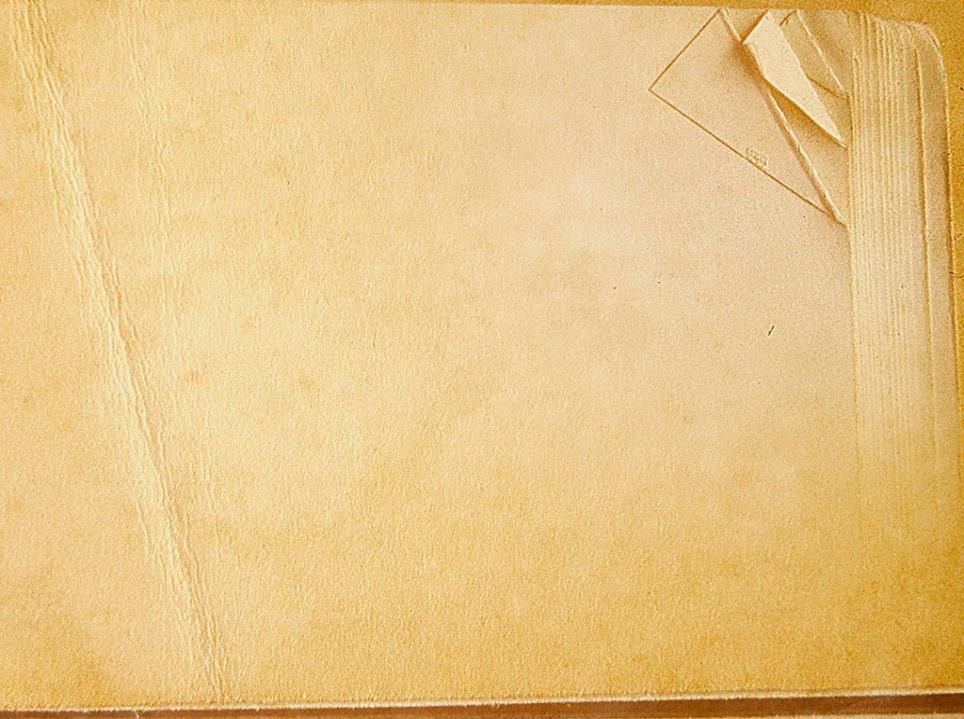 Заслуги Ломоносова
Любимая наука Ломоносова – химия. Он создал химическую лабораторию в Петербурге и открыл новый закон;
Занимаясь физикой, он раскрыл загадку грозы и северного сияния;
Он любил наблюдать за звездами, усовершенствовал телескоп;
Наблюдая за Венерой, установил, что у этой планеты есть атмосфера;
Он первый в мире географ-полярник;
Занимался историей древних славян, историй изготовления фарфора;
А сколько он сделал для совершенствования русского языка!
Сочинял стихи;
Возродил производство цветного стекла и сделал мозаичные картины ("Портрет Петра I", "Полтавская битва");
Открыл первый российский университет в Москве.
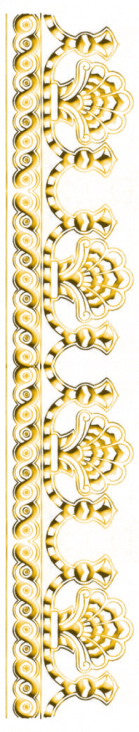 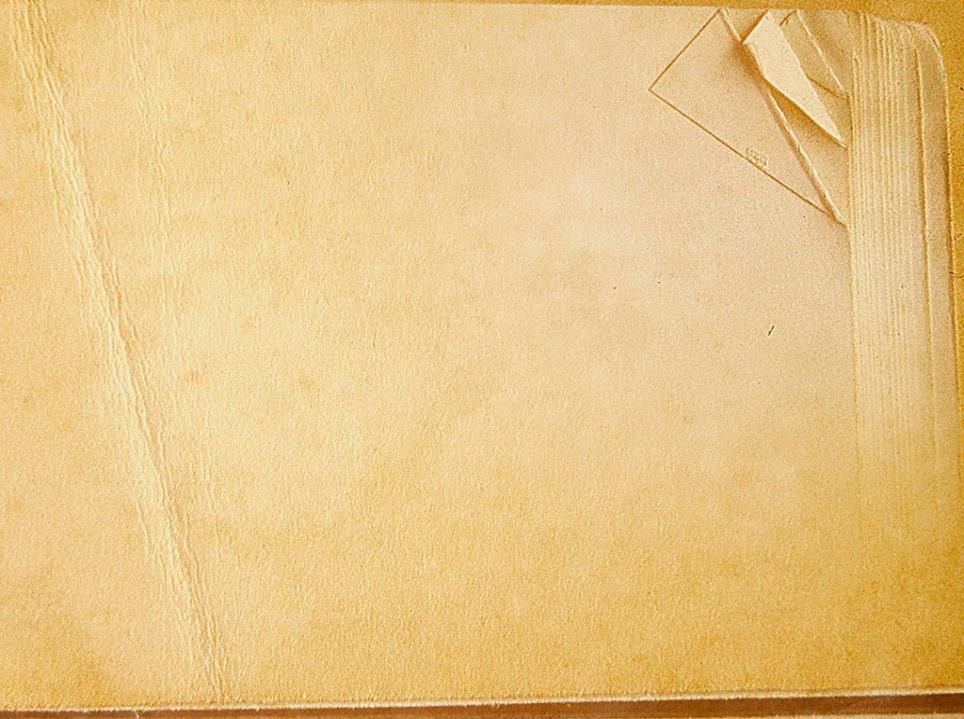 В наши дни российским и иностранным учёным за выдающиеся работы в области естественных наук присуждается Золотая медаль М. В. Ломоносова - высшая награда Академии наук..
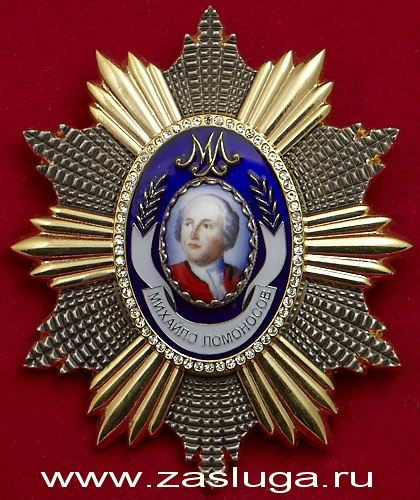 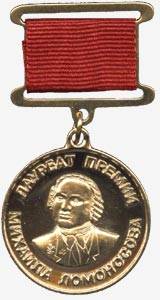 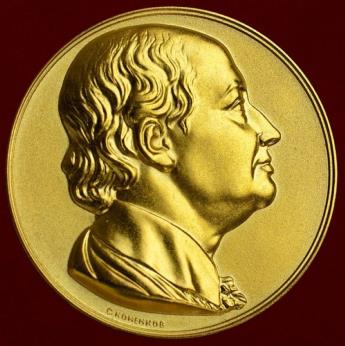 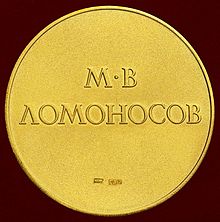 Великий  сын  России
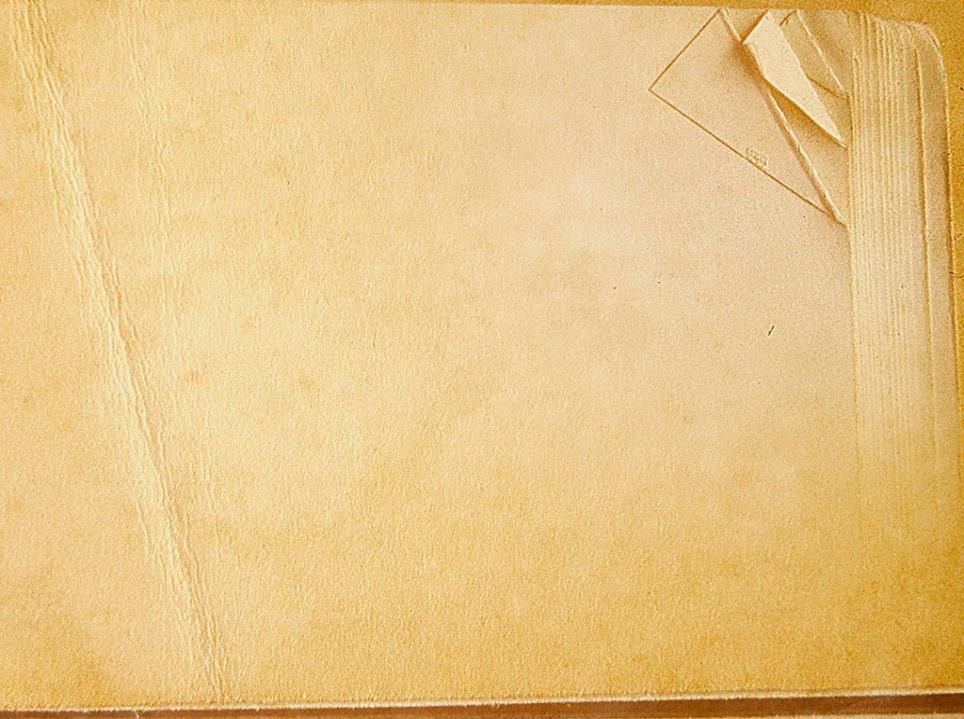 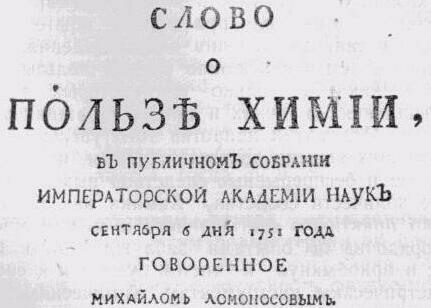 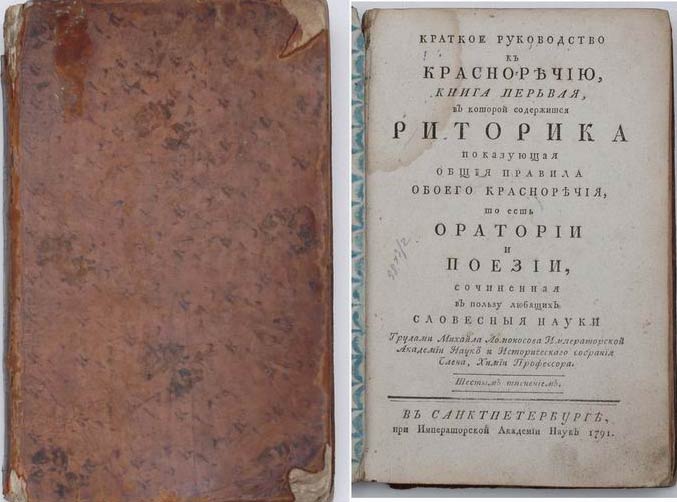 Метеорология
Химия
Риторика
География
Биология
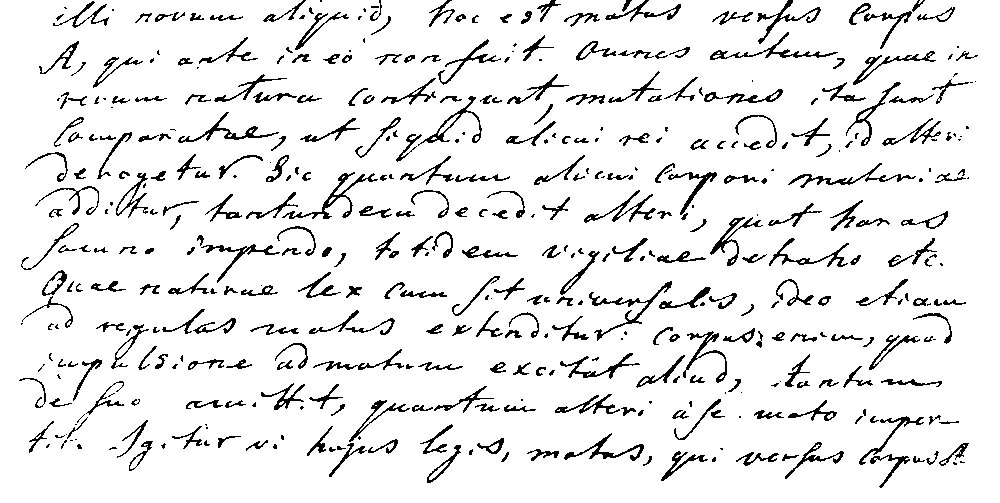 Физика
Астрономия
Литература
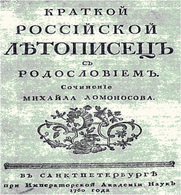 История
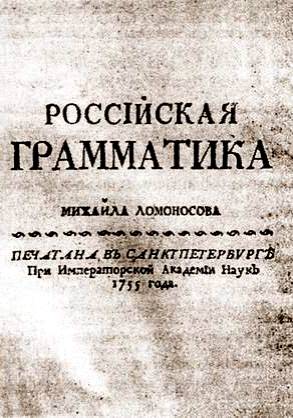 Геология
Языкознание
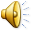 33
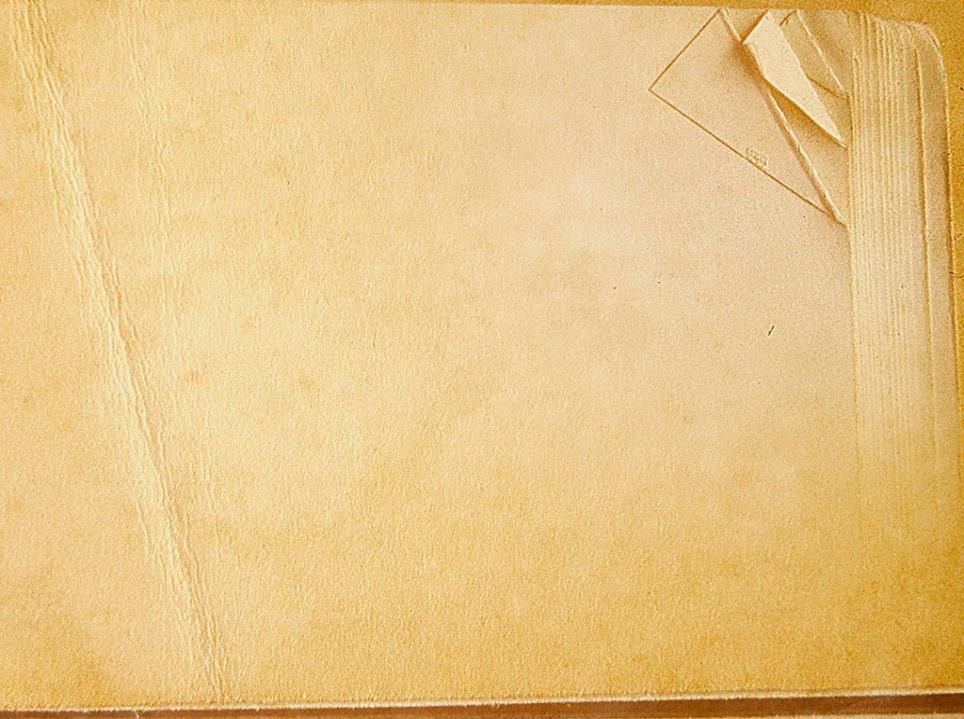 Благодаря природному дару и упорству Ломоносов из северных крестьян выбился в "большие" люди, получил чины и признание, стал крупным ученым. Но, очевидно, положил на это слишком много сил. 
"Статский советник и профессор Ломоносов умирал трудно и одиноко,- пишет современный биограф.- Отяжелевший, но все еще порывистый и беспокойный, он лежал в притихшем большом доме. В саду наливались соком посаженные им деревья. Весенний ветер стучал в окна. В мозаичной мастерской стояли недоконченные картины. 
Ломоносов знал, что он умирает. "Я не тужу о смерти: пожил, потерпел и знаю, что обо мне дети отечества пожалеют",- записал он. Но его тревожила судьба его дела. Порой ему казалось, что вся напряженная борьба, которую он вел, пошла насмарку. Он сполна узнал цену милостям императрицы (Екатерины II) - и видел, что национальные начала русской науки , которые он развивал, снова поставлены под угрозу. Он не скрывает своих мрачных раздумий. "Друг, я вижу, что я должен умереть, и спокойно и равнодушно смотрю на смерть. Жалею токмо о том, что не мог я свершить всего того, что предпринял я для пользы Отечества, для приращения наук и для славы Академии и теперь при конце жизни моей должен видеть, что все мои полезные намерения исчезнут вместе со мной..." 
Прислушивавшиеся к каждому слову царицы придворные, преисполненные сознанием своей значительности, невежественные вельможи, юлящие вокруг них иноземцы, погрязшие в канцелярщине чиновники откровенно радовались, что уходит, наконец, надоедливый человек, мечущийся и хлопочущий о чем-то на смертном своем одре. 
И вот 4 апреля (по старому стилю) 1765 года, около пяти часов дня, перестало биться горячее сердце Михаила Васильевича Ломоносова".
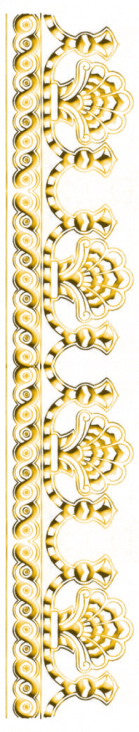 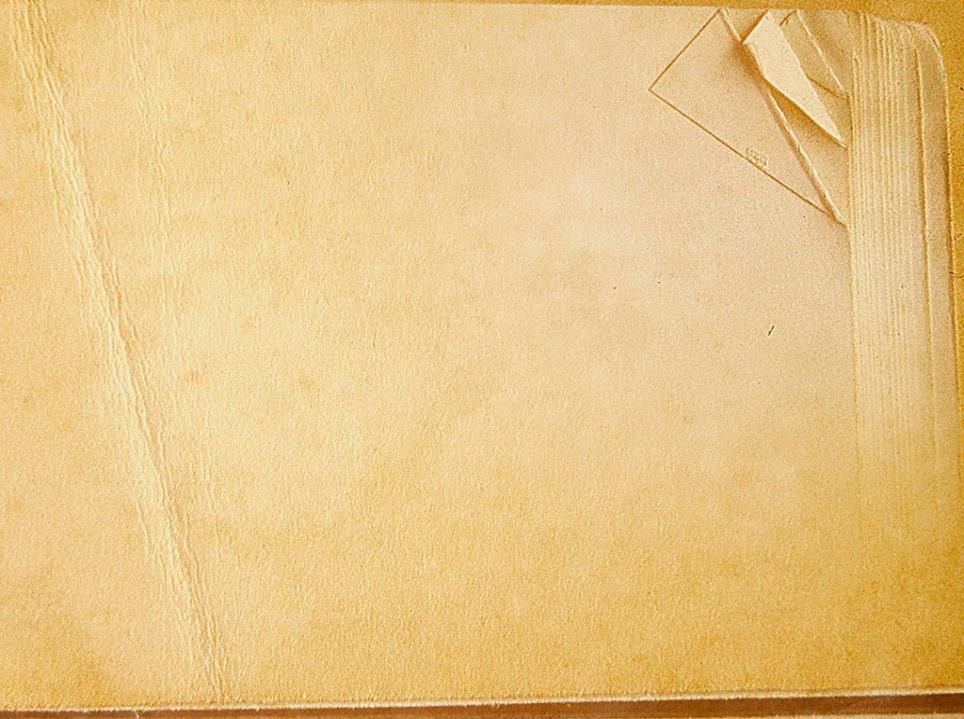 Могила М.В.Ломоносова в Александро – Невской лавре
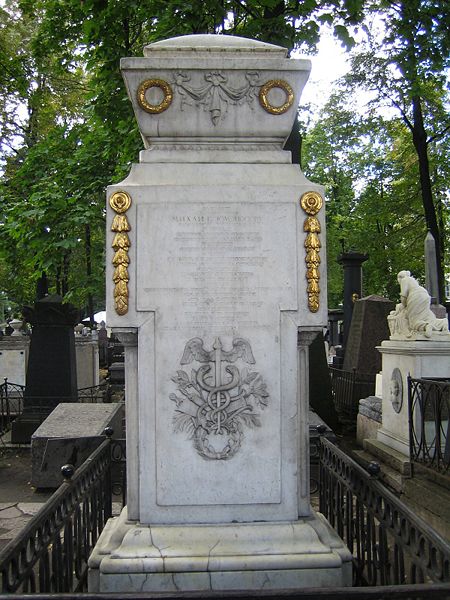 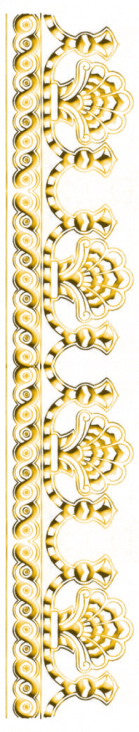 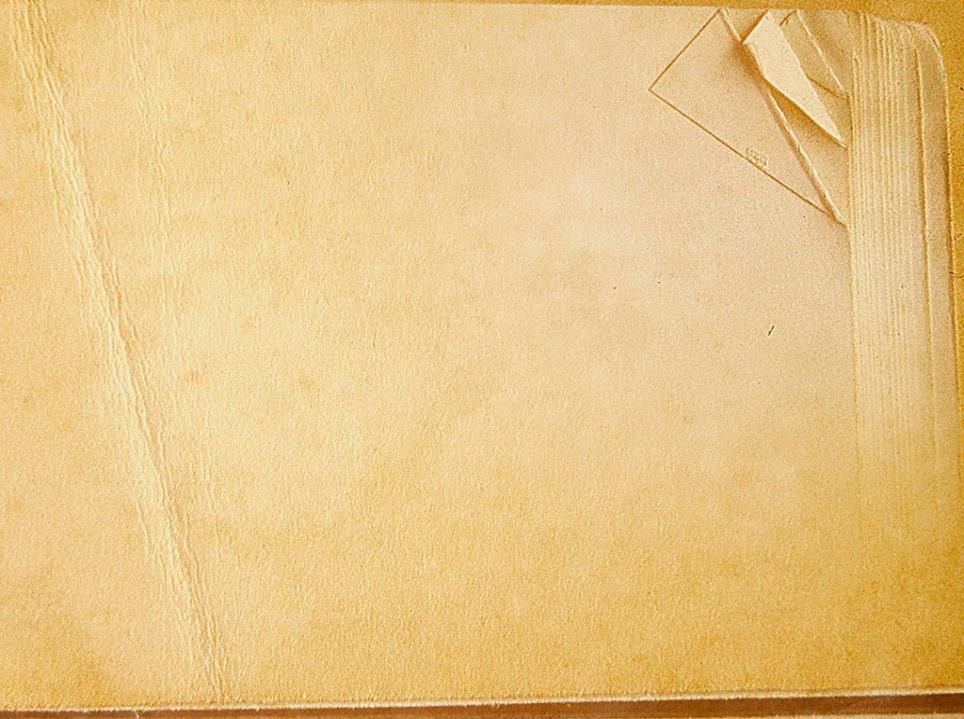 Памятник М.В.Ломоносову на родине
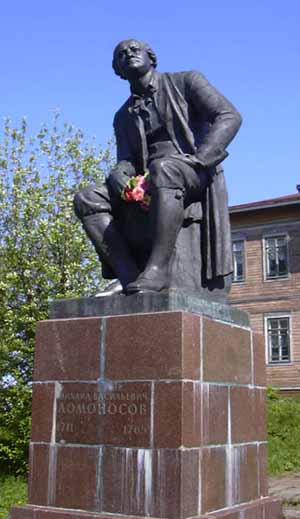